Министерство образования Республики Мордовия ПОРТФОЛИО
Ванифатовой Нины Александровны,
воспитателя
МАДОУ «Центр развития ребенка – детский сад №4» г.о. Саранск
Дата рождения 06.03.1981 г.
Профессиональное образование: высшее,
«МГПИ им. Евсевьева» 2007 г.
Специальность :«Олигофренопедагогика. Логопедия» 
Квалификация :«Учитель-олигофренопедагог, учитель-логопед»
№ диплома:ВСГ №0606243, выдан  
Дата выдачи: 30.01.2007
Стаж педагогической работы: 15лет
Общий трудовой стаж: 17 лет
Наличие квалификационной категории: I кв.категория
Дата последней аттестации: (приказ  МОРМ  № 516 от 23.05 .2018
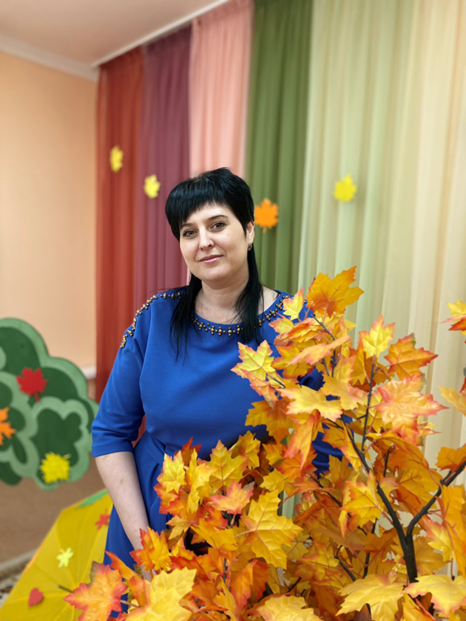 Представление педагогического опыта по теме: «Использование дидактических игр для формирования элементарных математических представлений у детей дошкольного возраста»
Ссылка на размещение педагогического опыта
https://ds4sar.schoolrm.ru/sveden/employees/9984/181342/
Участие в инновационной (экспериментальной ) деятельности
Муниципальный уровень:
«Использование информационно-коммуникативных технологий в процессе развития познавательной активности детей дошкольного возраста», 2019г.
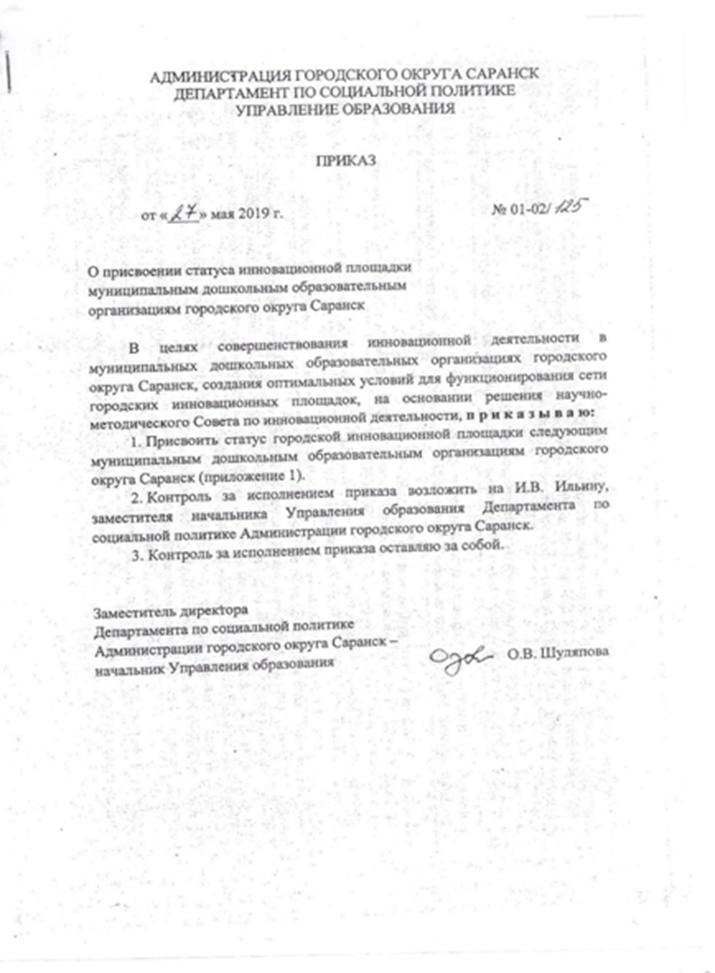 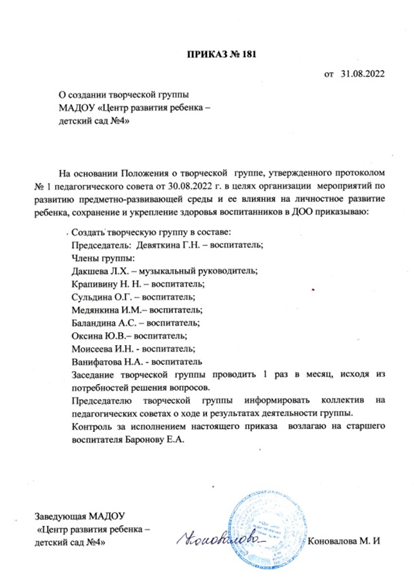 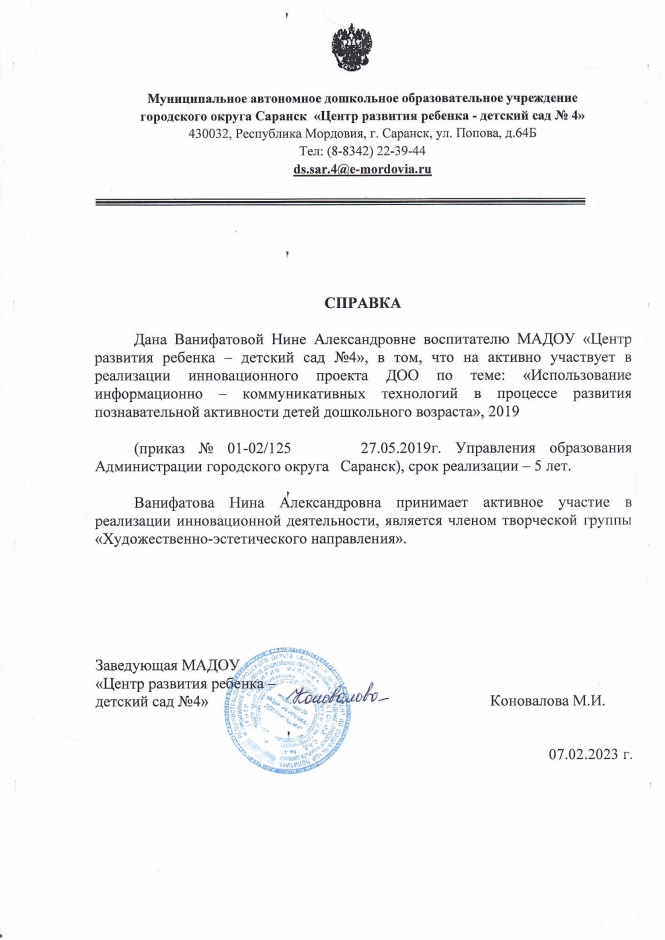 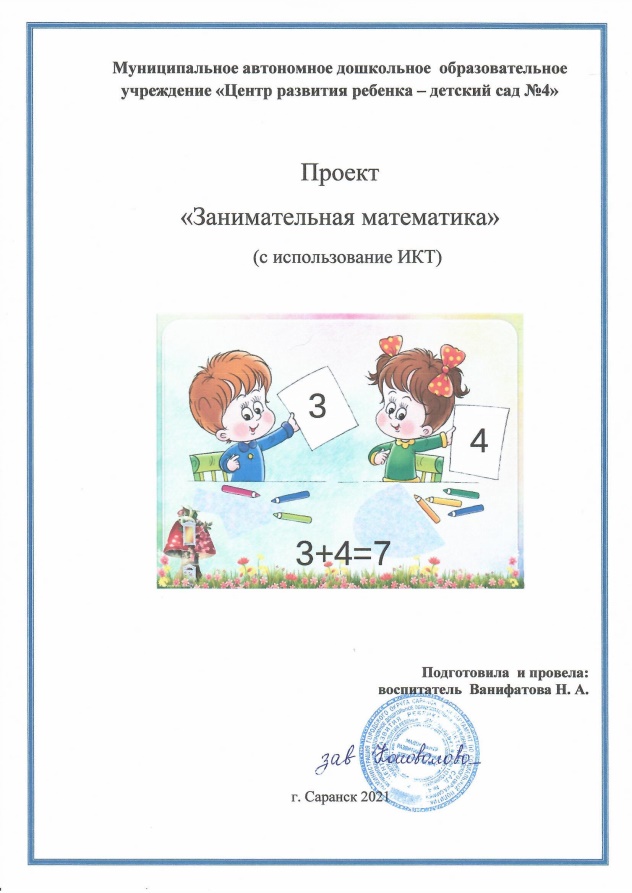 Наличие публикаций
ЦНППМ «Педагог 13.ру»
методическая разработка «Трудовое воспитание дошкольников»

 Международный образовательный портал  МААМ
 https://www.maam.ru/users/3165995
конспект занятия для детей старшего дошкольного возраста «В гости к Петрушке»
методическая разработка «Трудовое воспитание дошкольников»
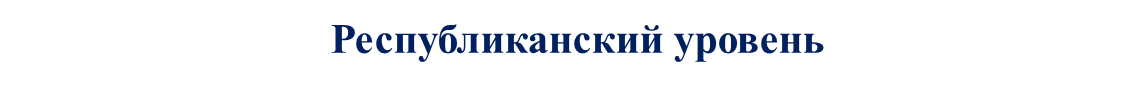 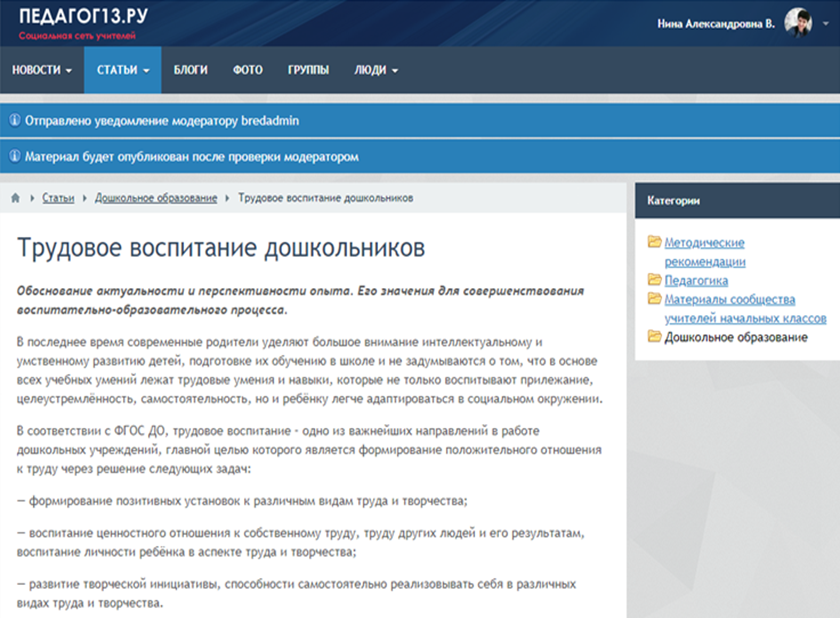 на сайтах, порталах сети интернет
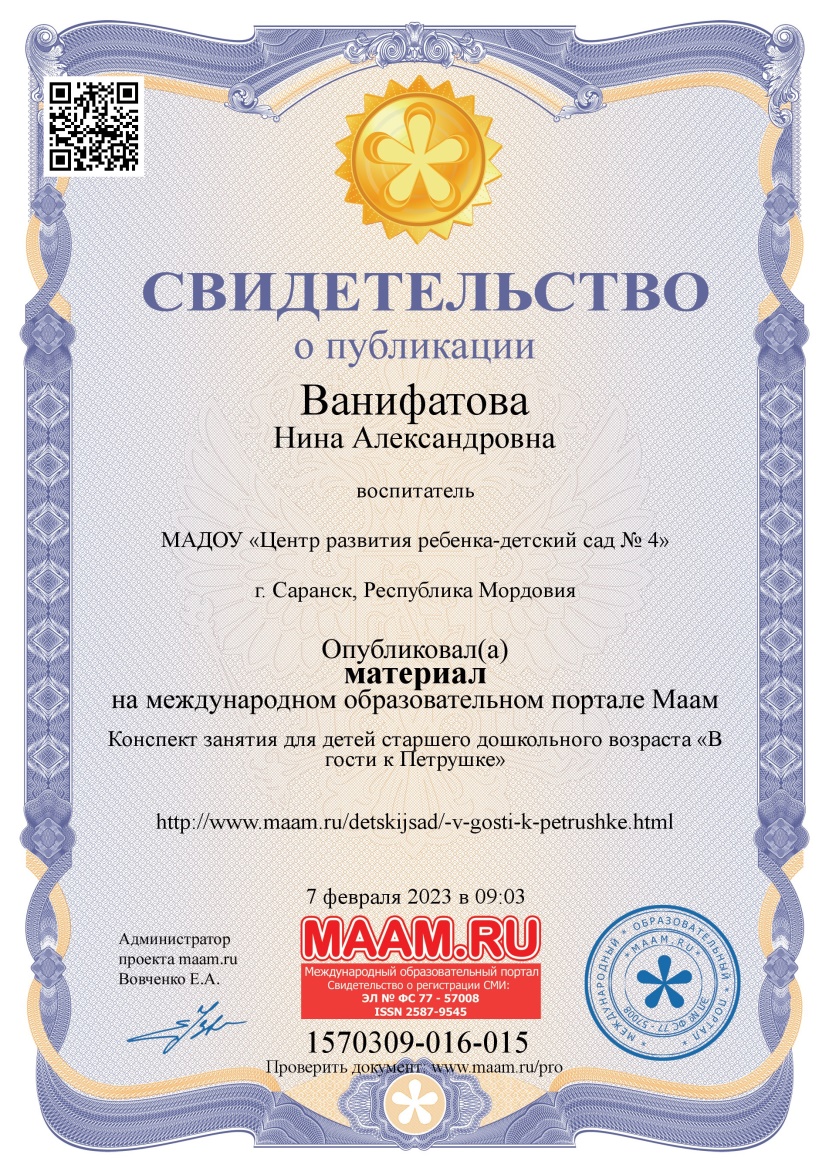 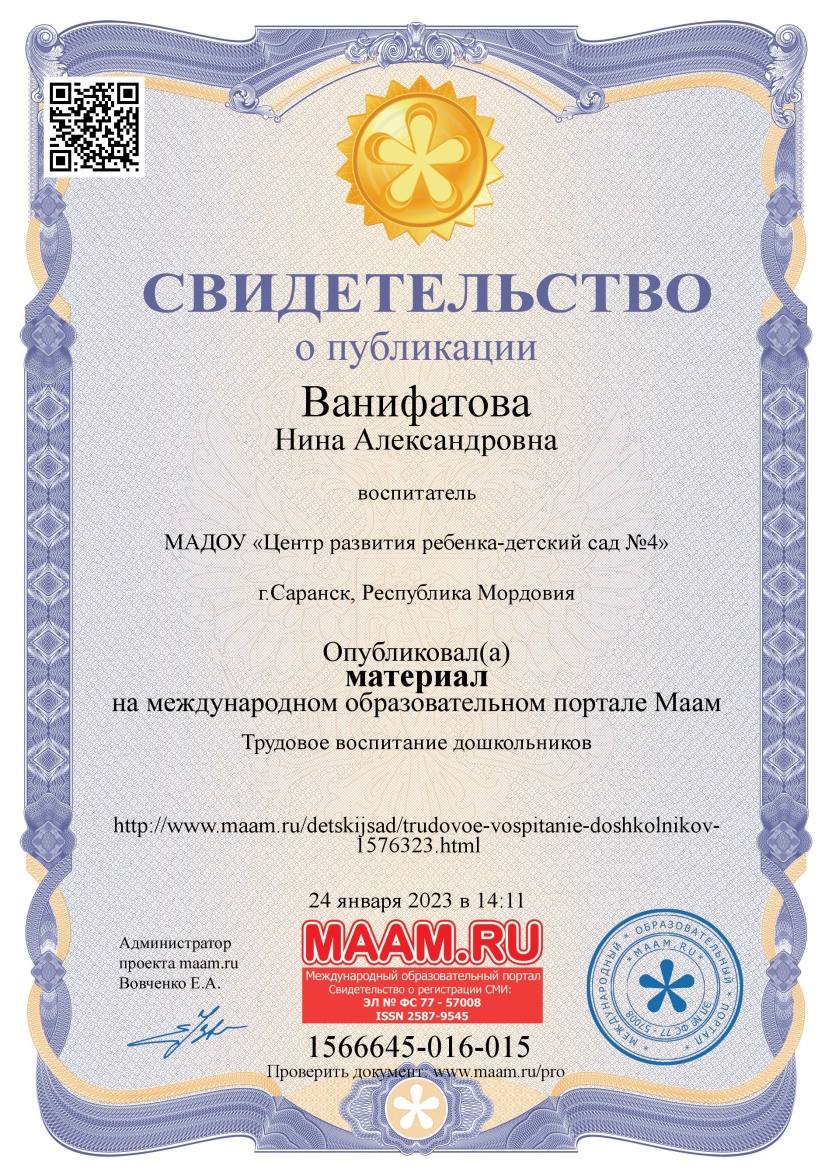 Результаты участия воспитанников в конкурсах, выставках
конкурсах;
 выставках;
 турнирах;
 соревнованиях;
 акциях; 
фестивалях.
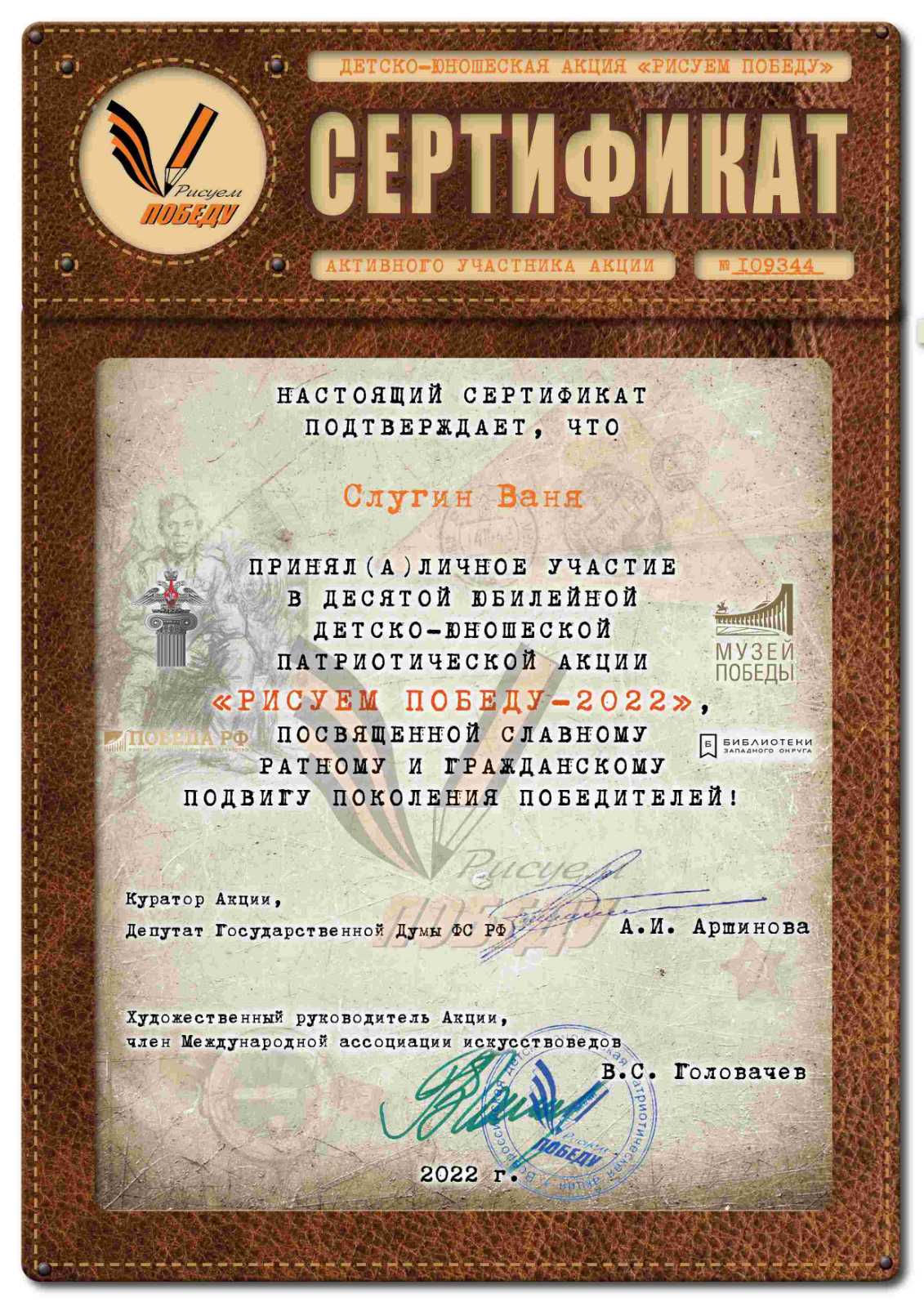 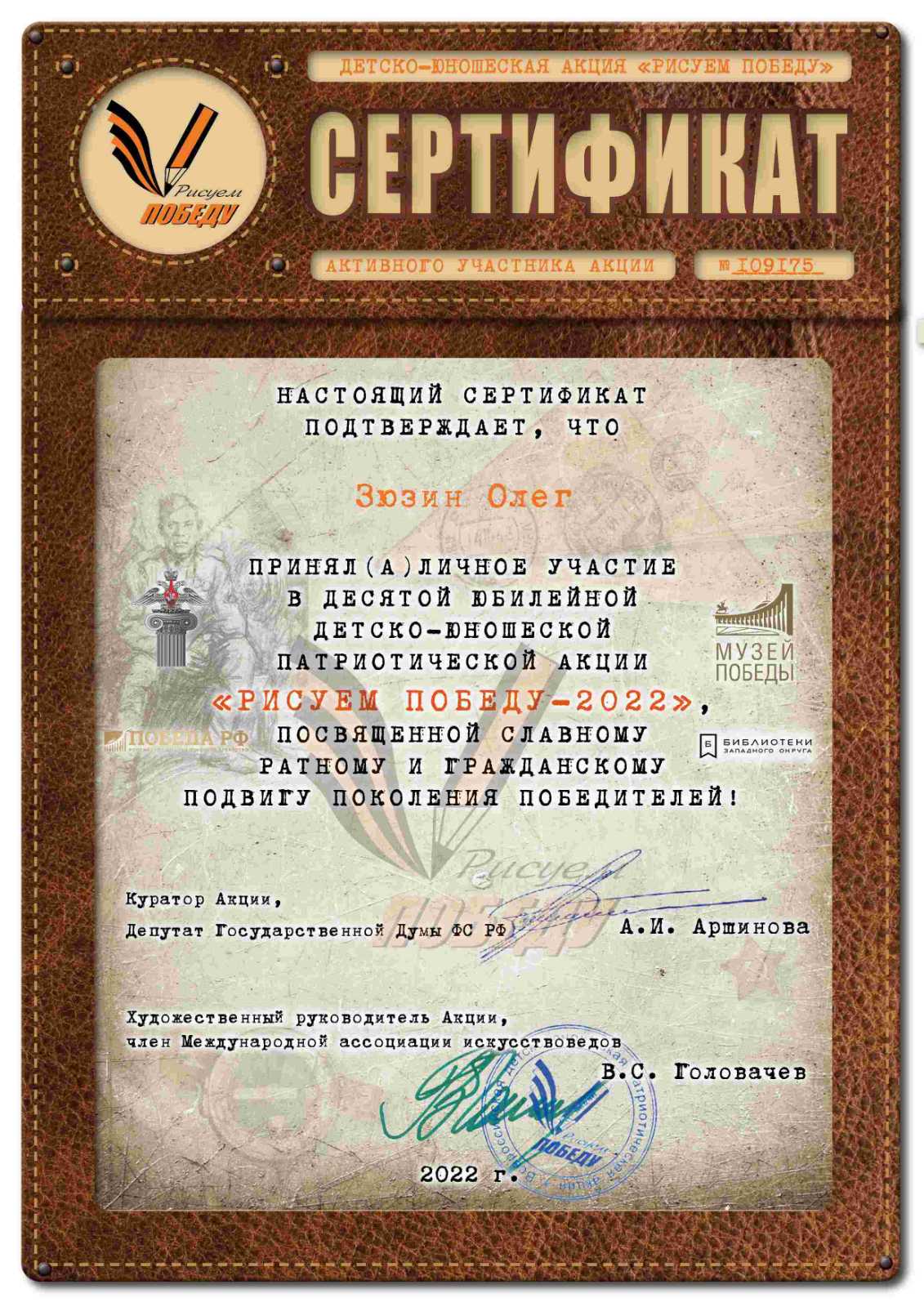 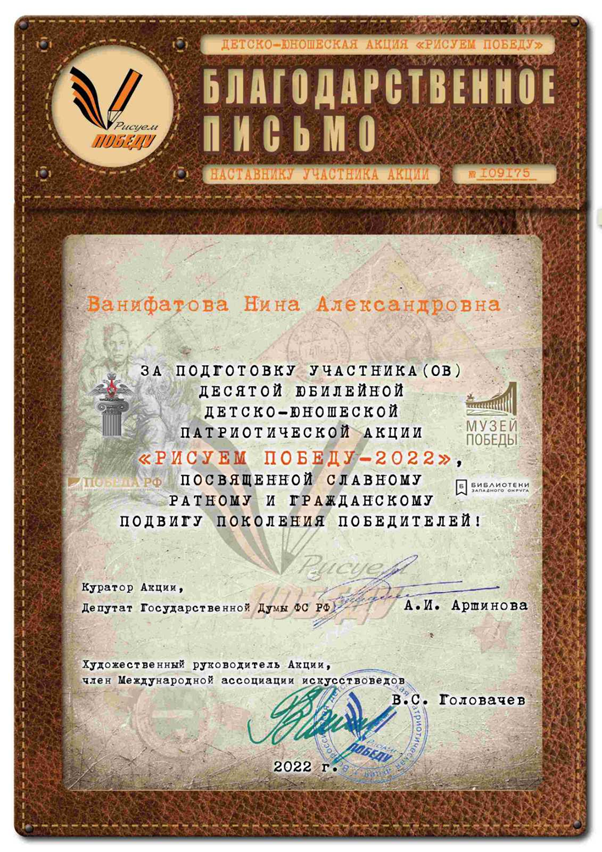 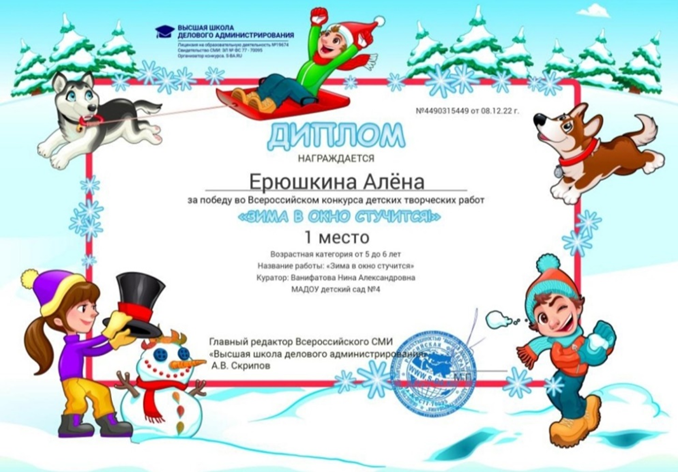 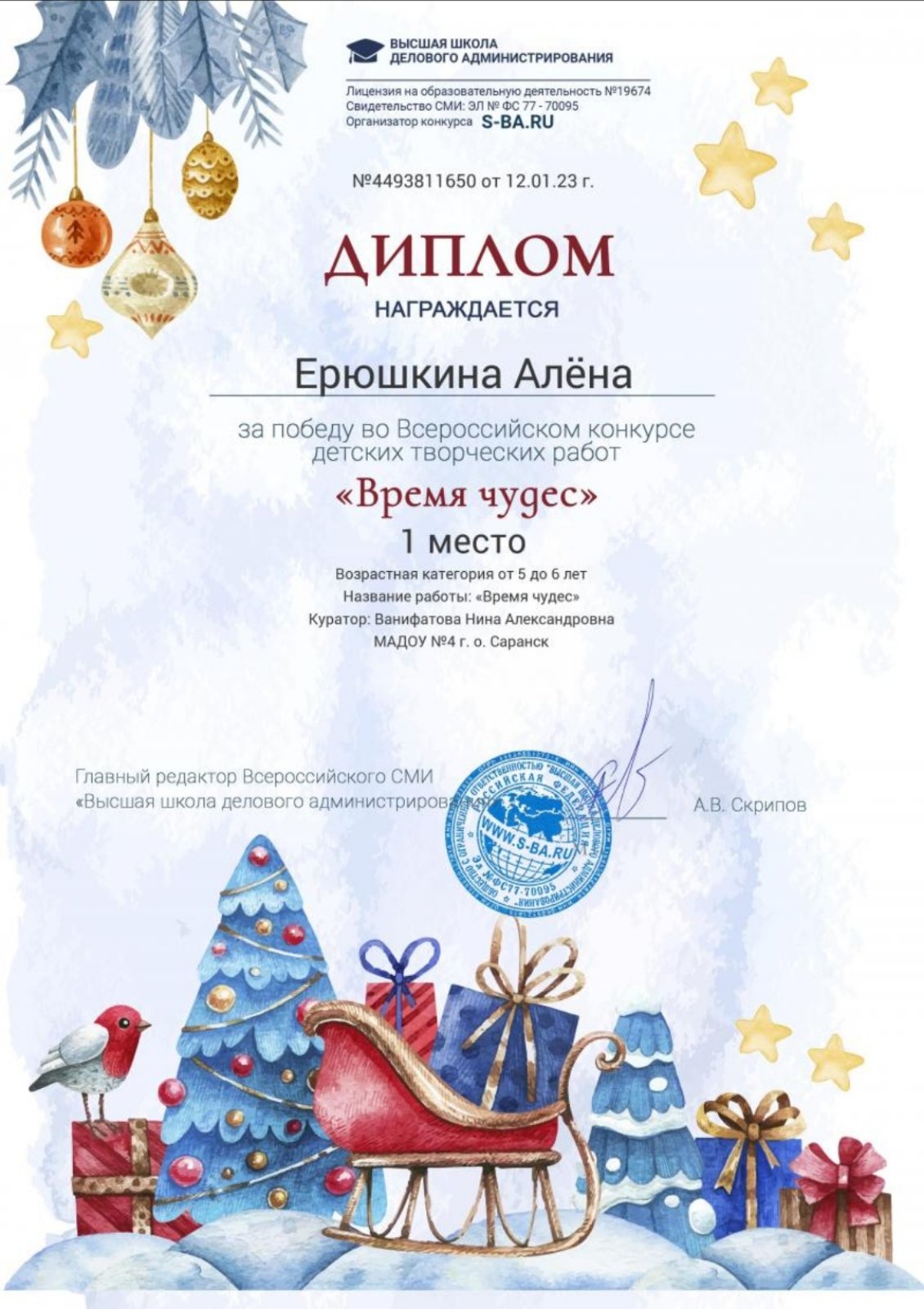 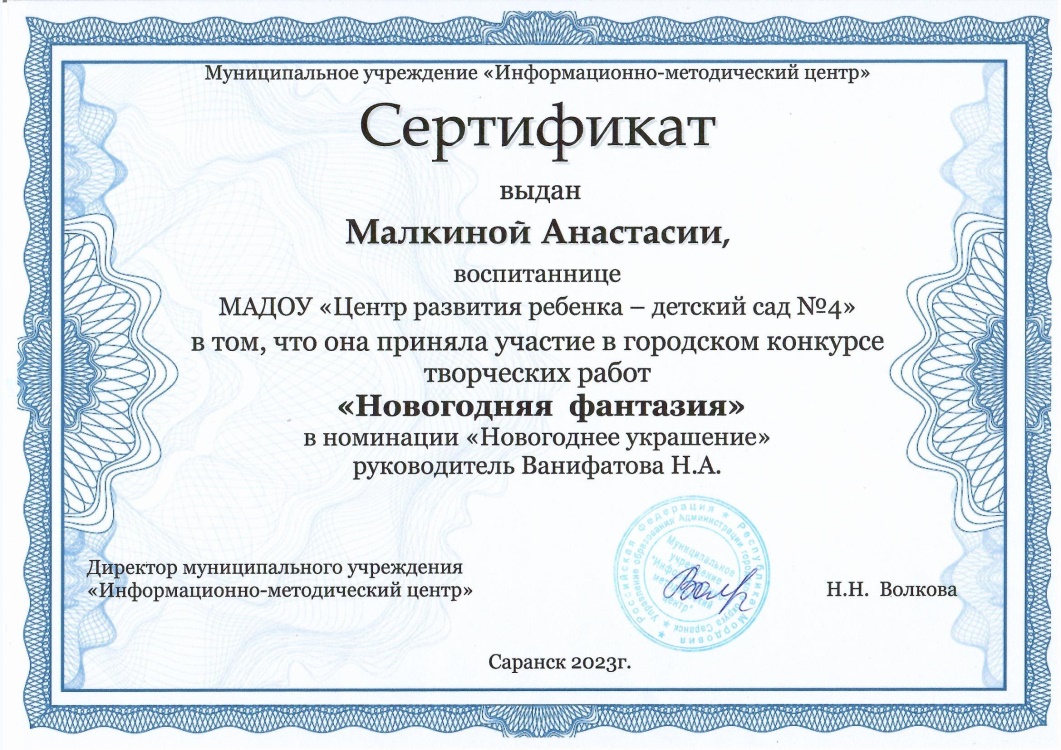 Наличие авторских программ, методических пособий
Муниципальный уровень:
 ДОПОЛНИТЕЛЬНАЯ ОБЩЕОБРАЗОВАТЕЛЬНАЯ ПРОГРАММА (ДОПОЛНИТЕЛЬНАЯ ОБЩЕРАЗВИВАЮЩАЯ ПРОГРАММА)   «По дороге к Азбуке»
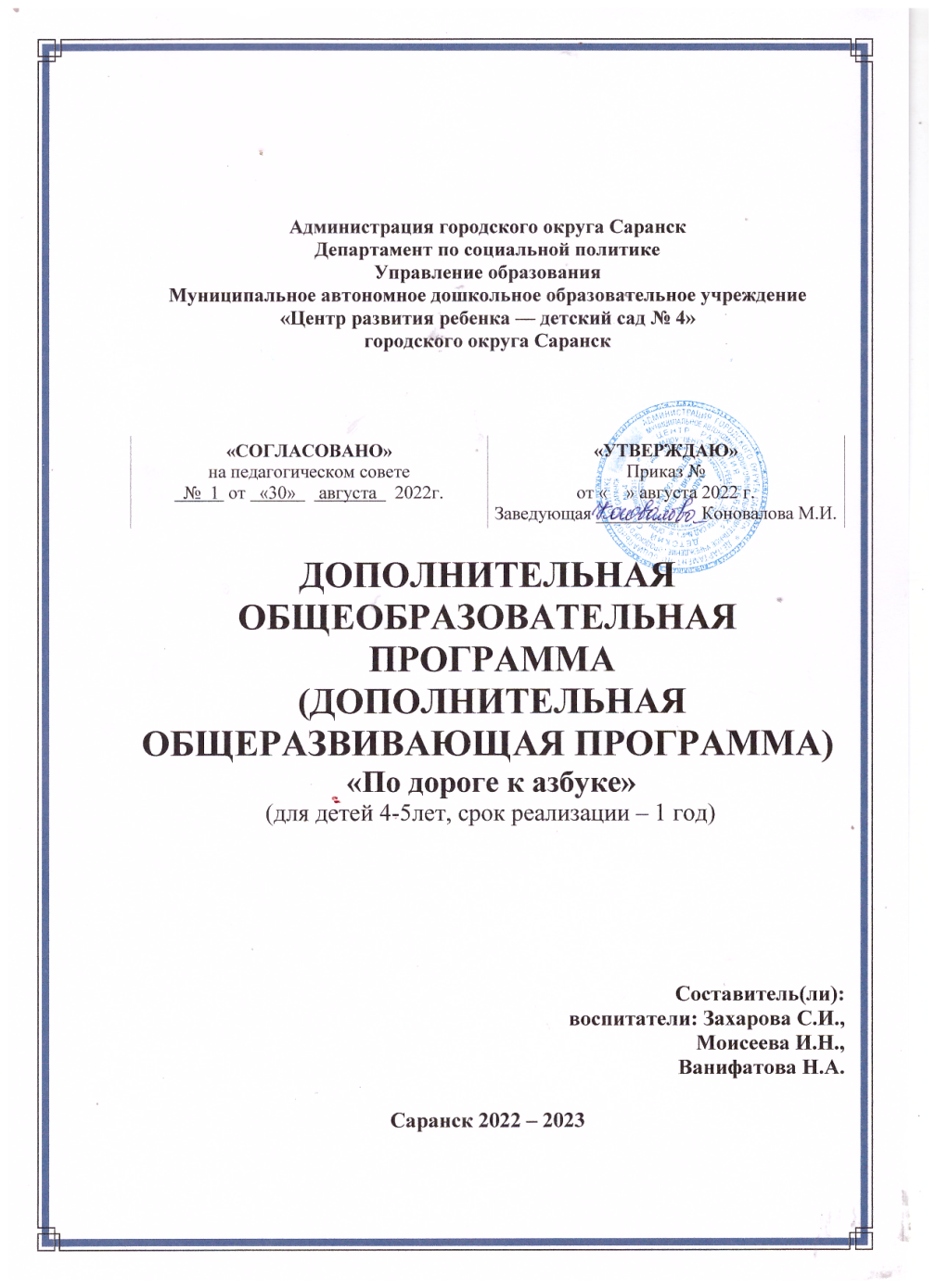 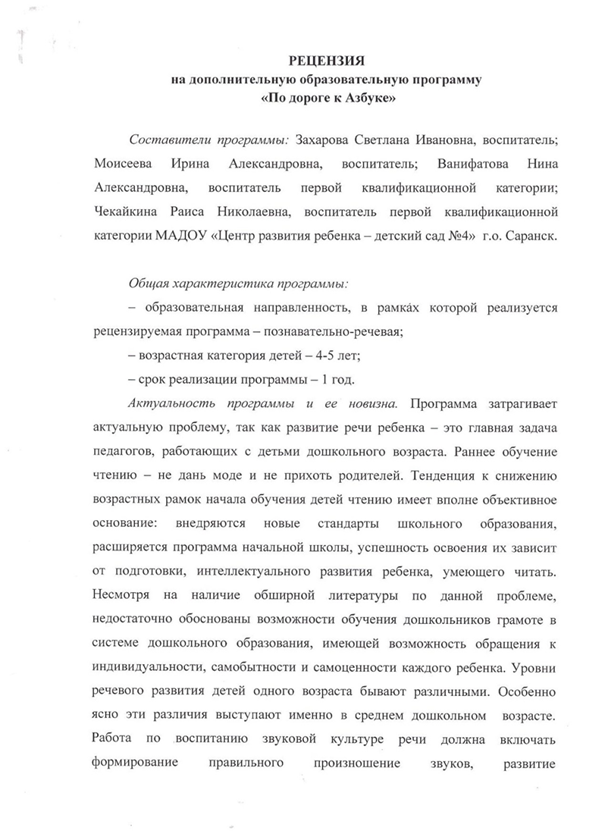 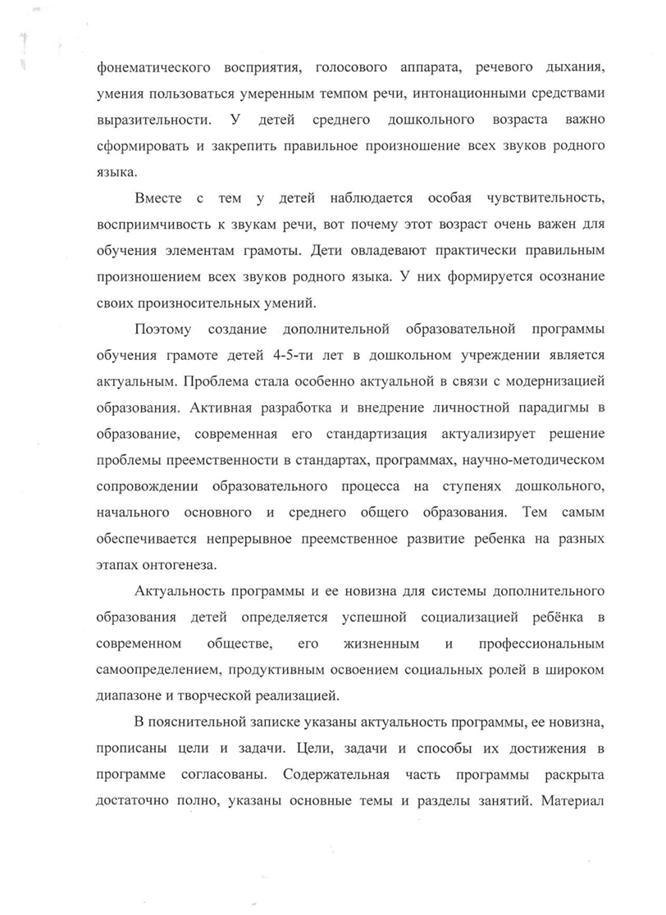 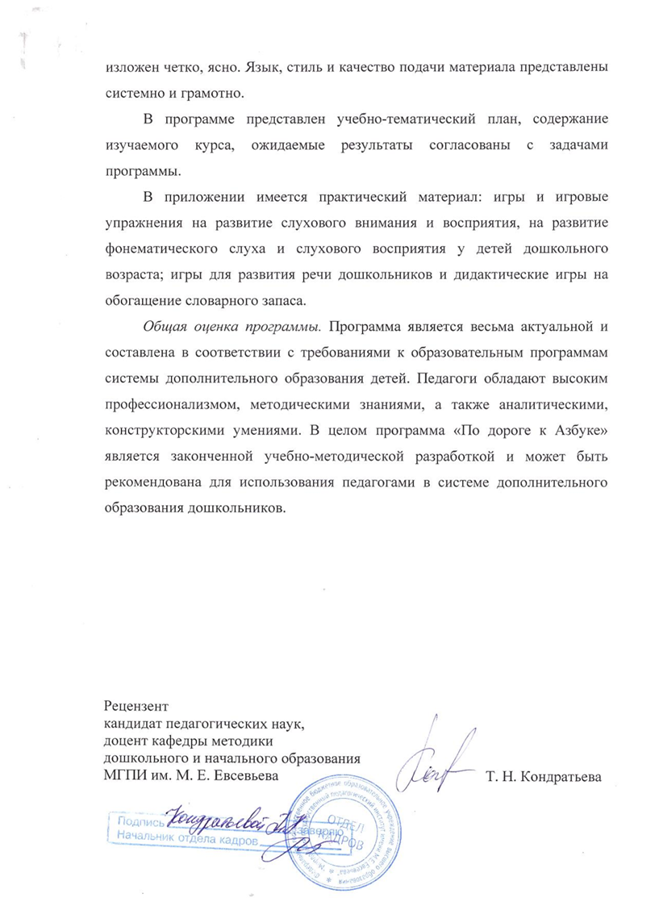 Выступления на заседаниях методических советов, научно-практических конференциях, педагогических чтениях, семинарах, секциях, форумах
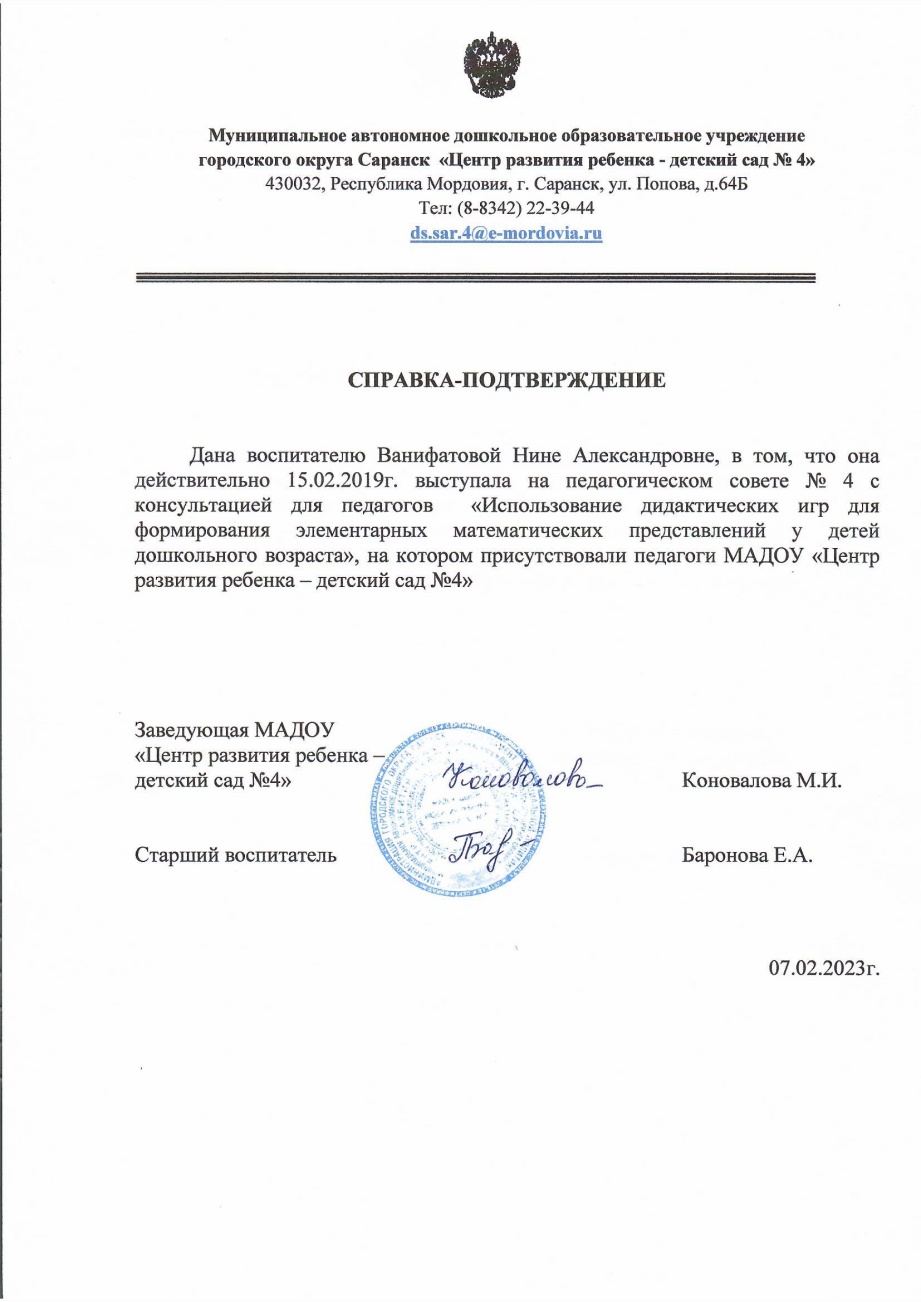 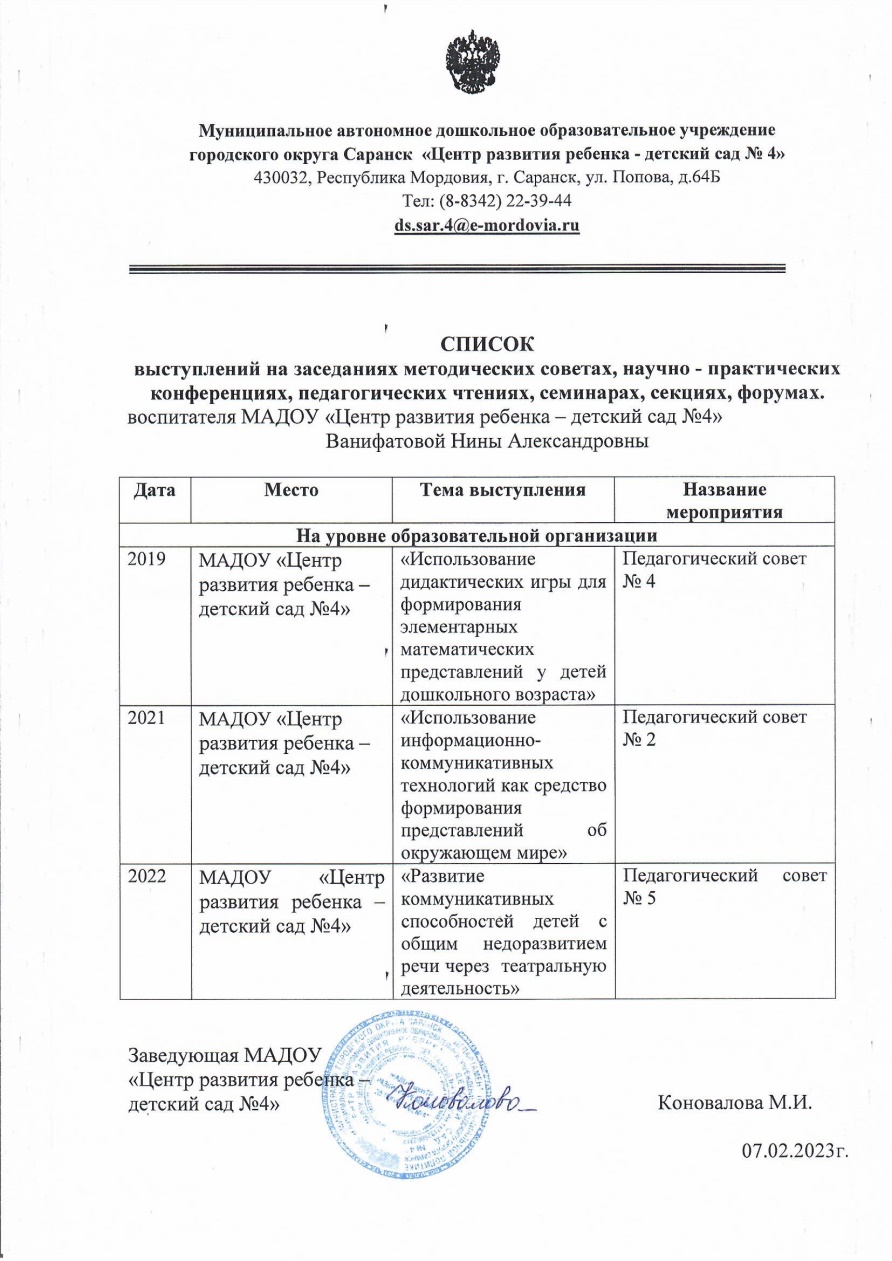 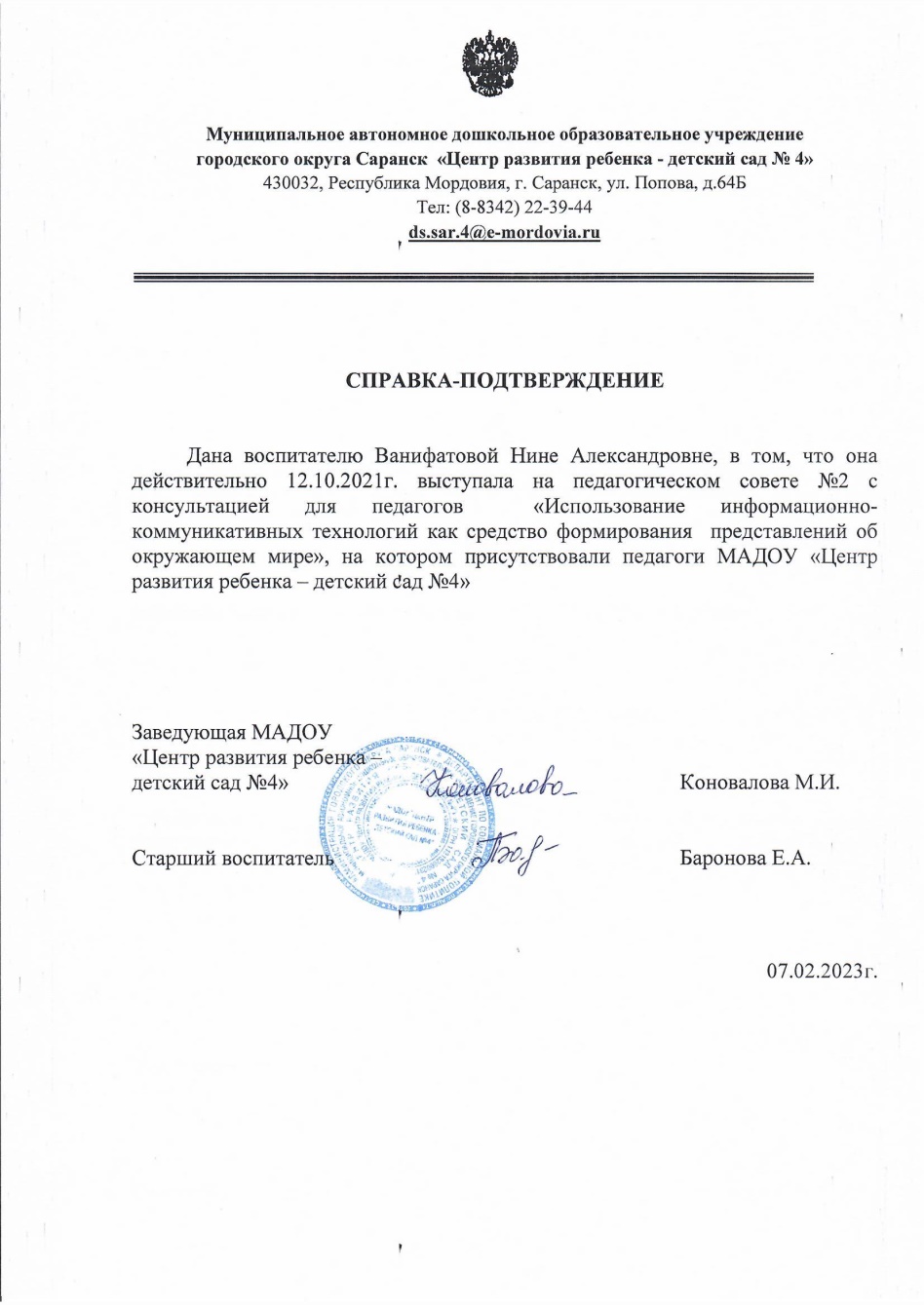 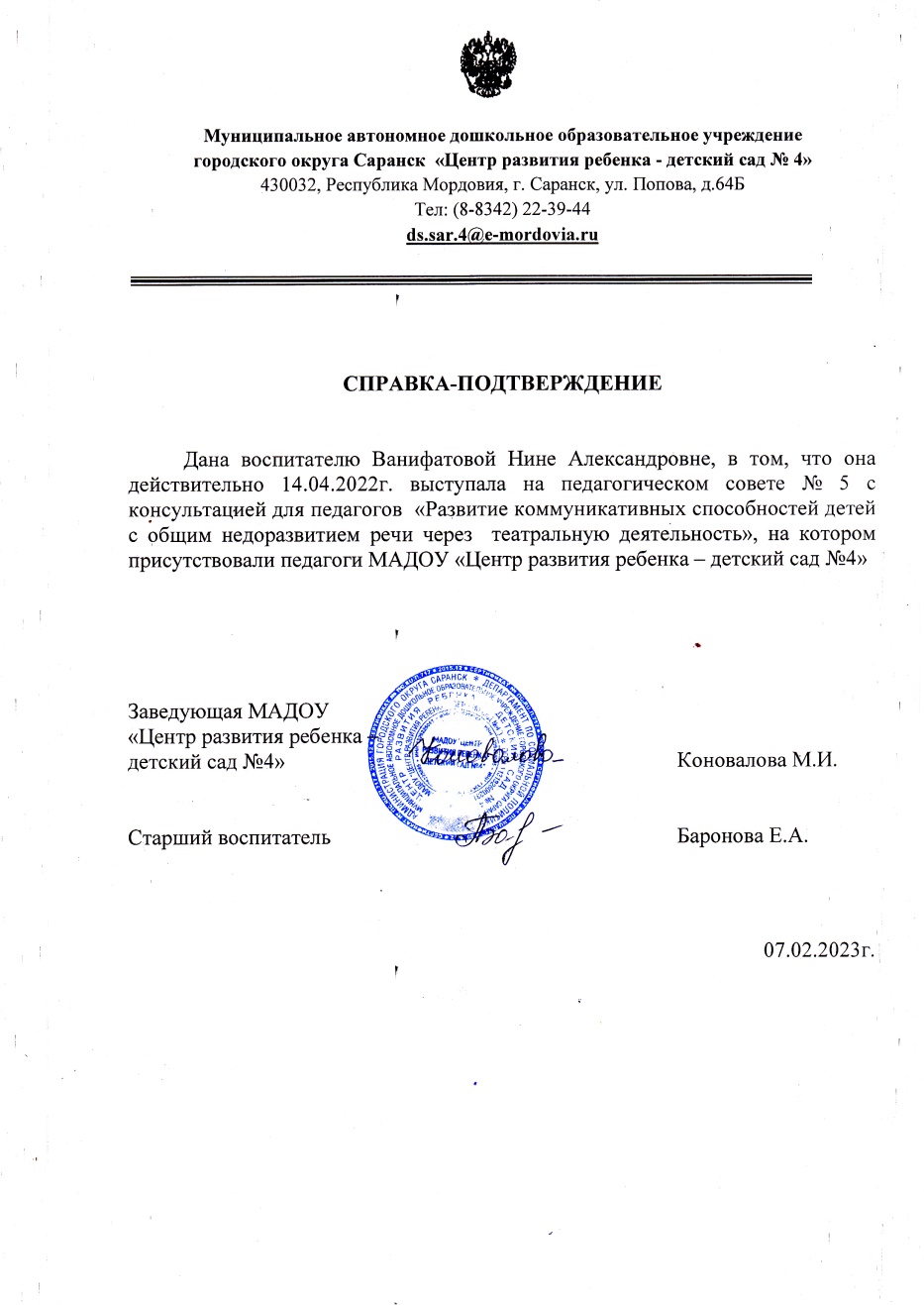 Проведение открытых занятий, мастер-классов, мероприятий
Уровень образовательной организации
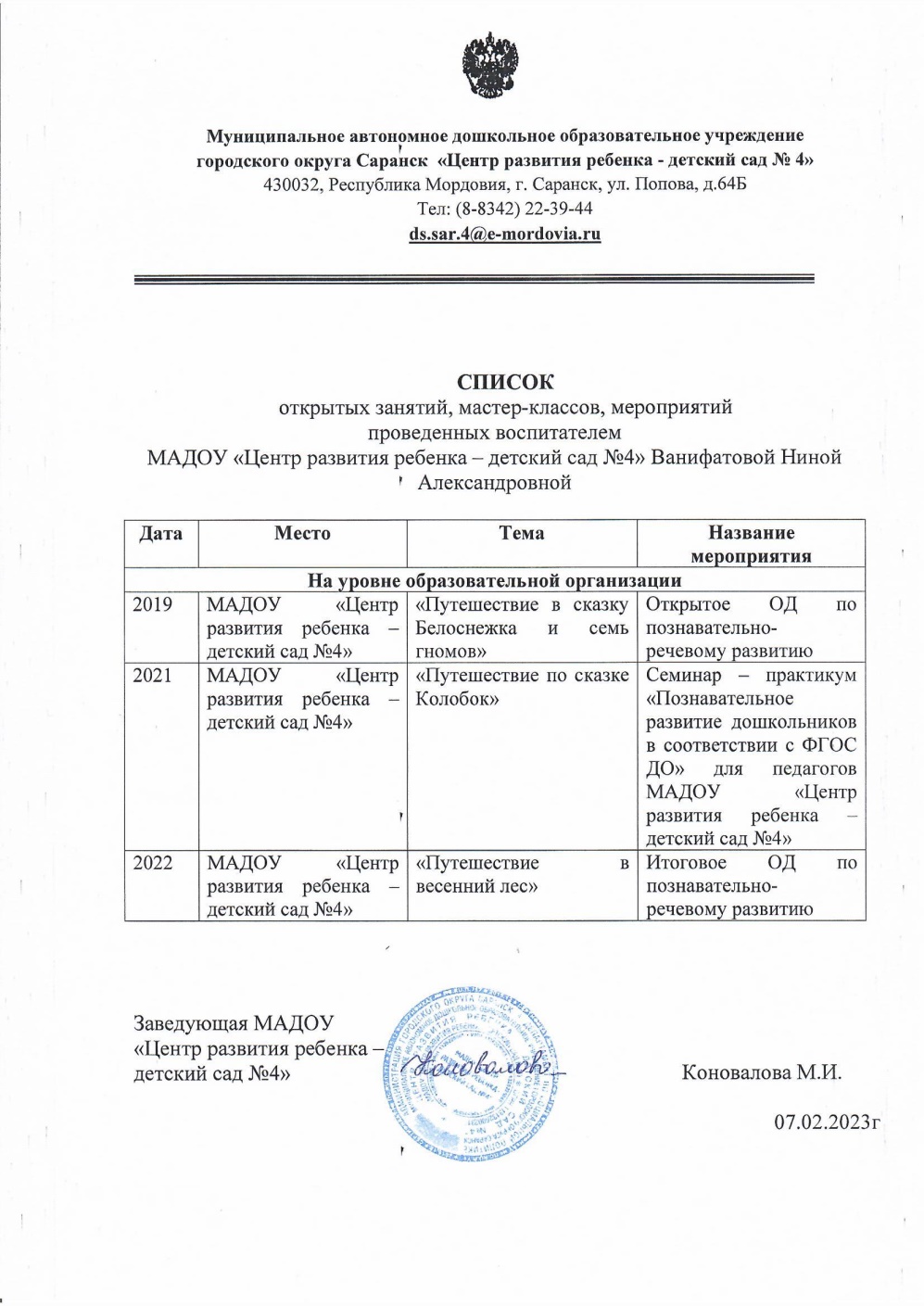 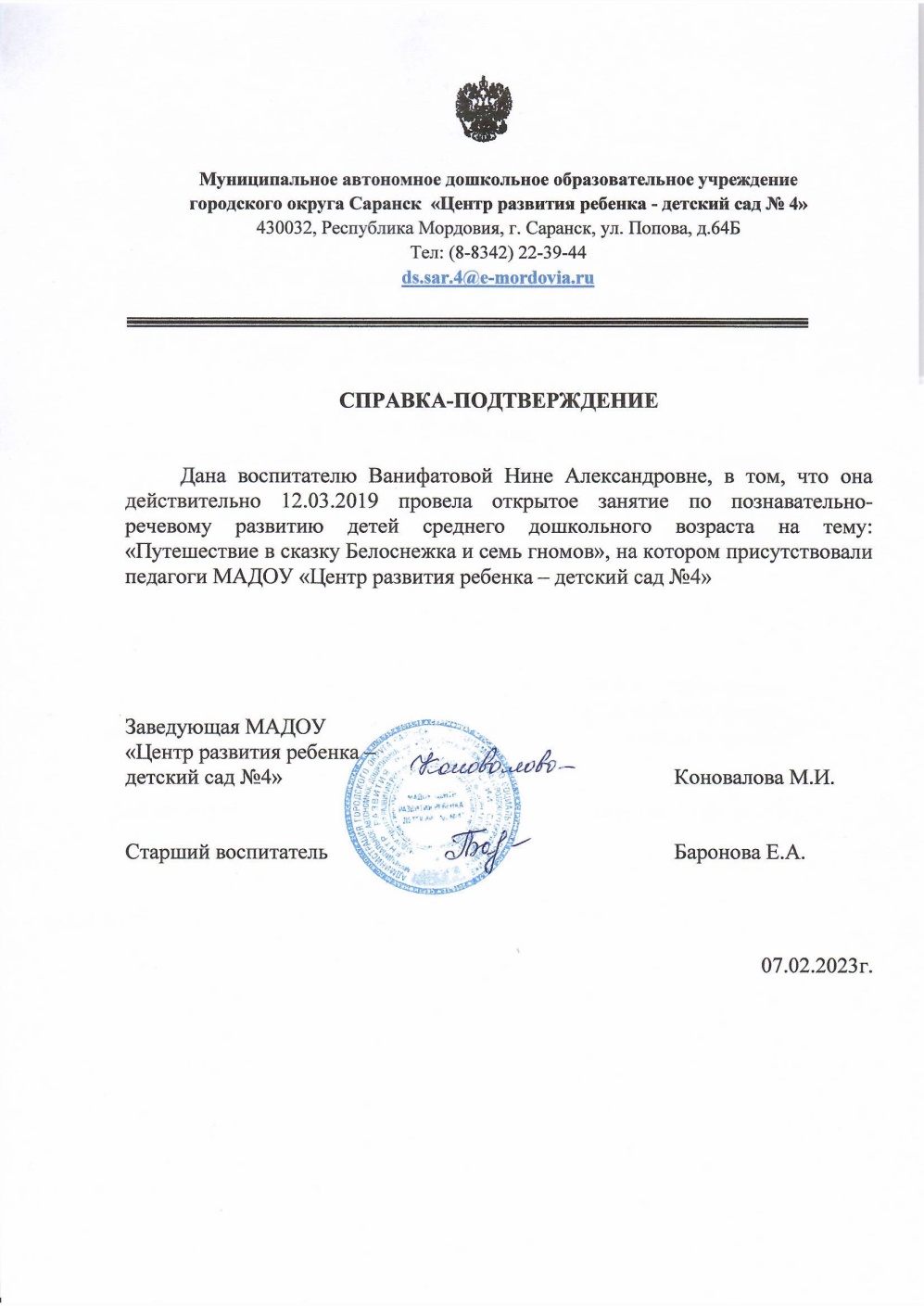 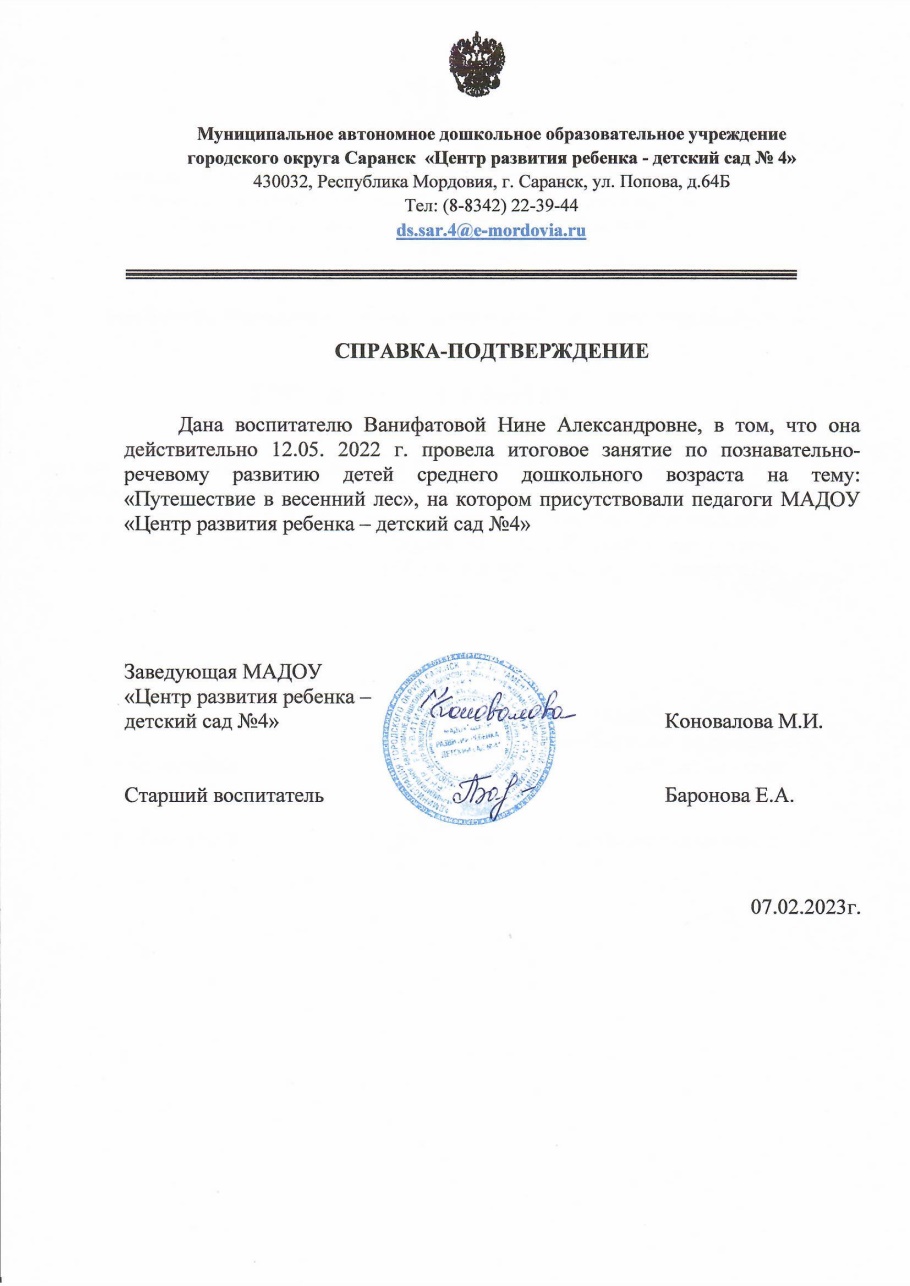 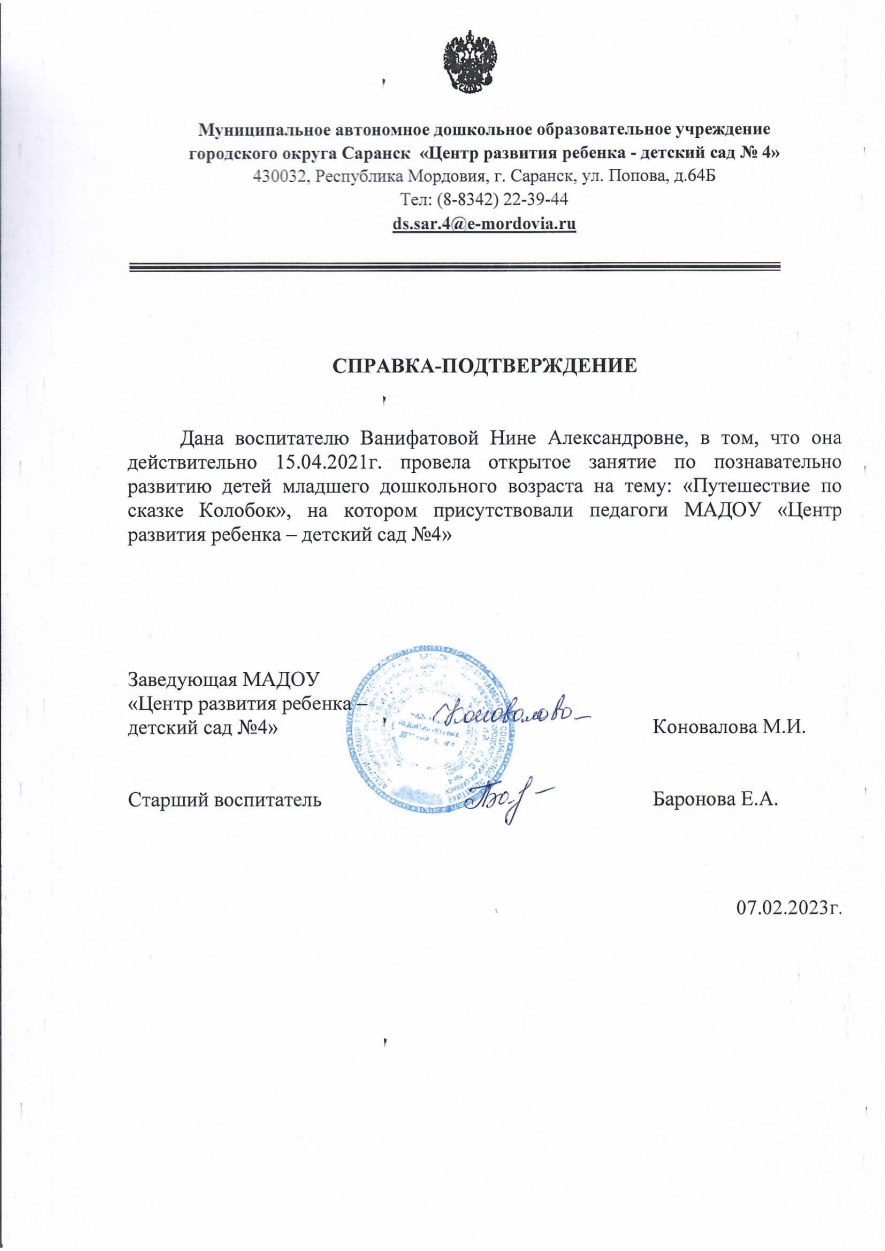 Общественно-педагогическая активность педагога: участие в комиссиях, педагогических сообществах, в жюри конкурсов
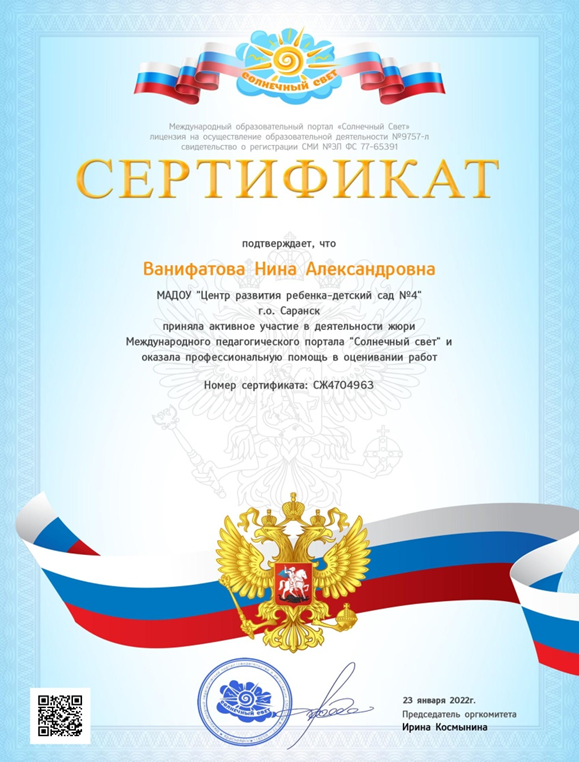 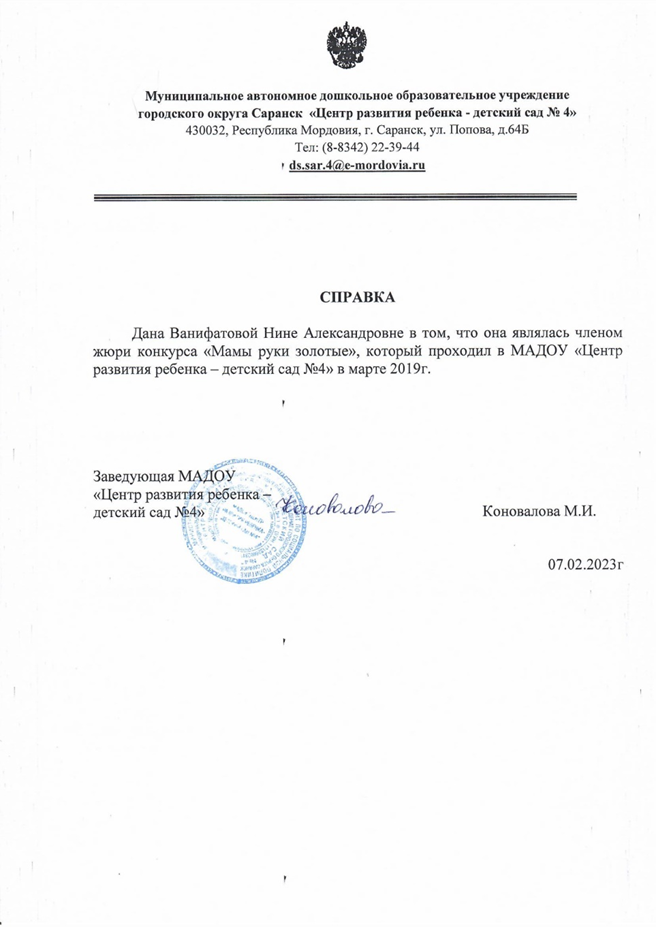 Позитивны результаты работы с воспитанниками
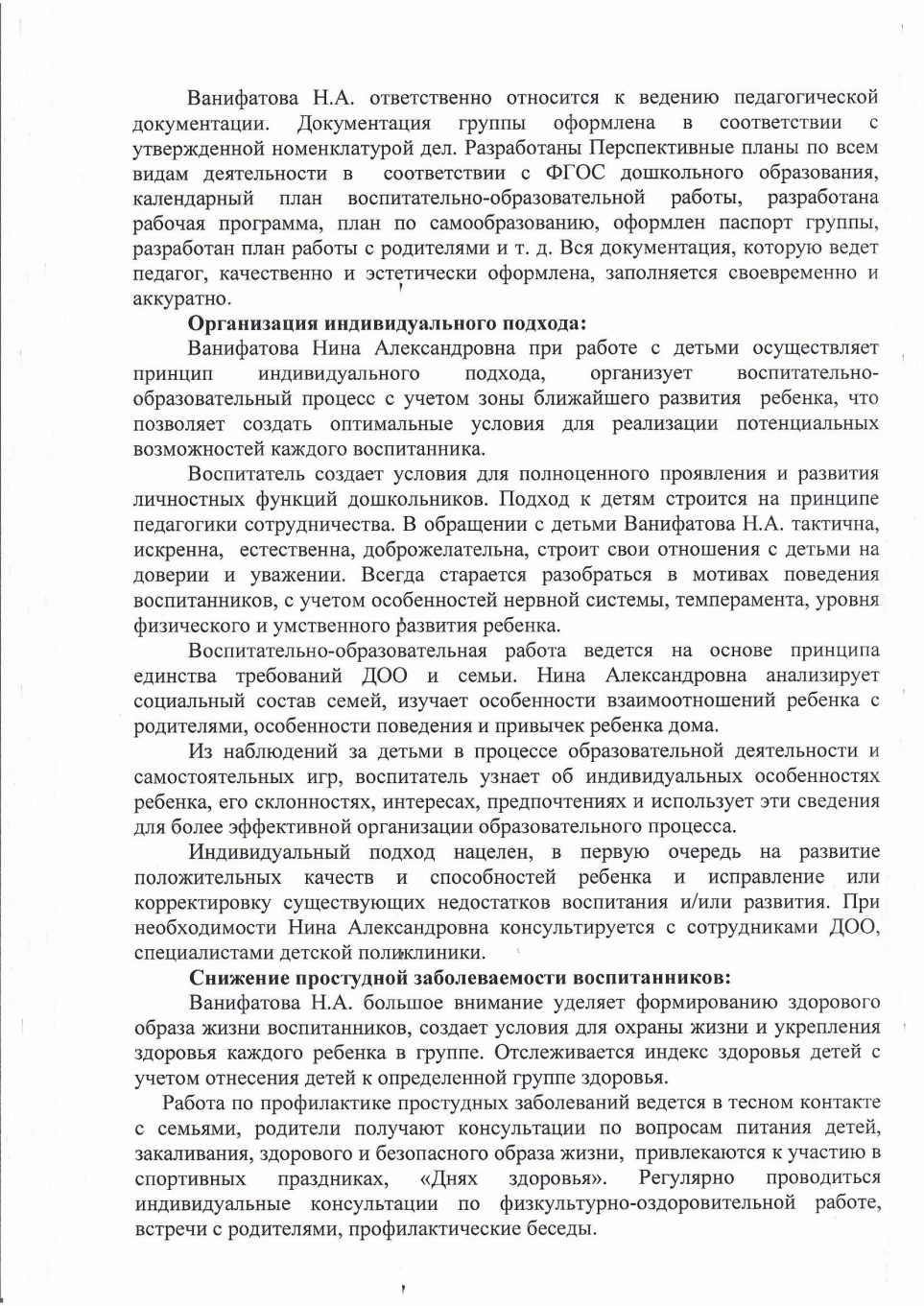 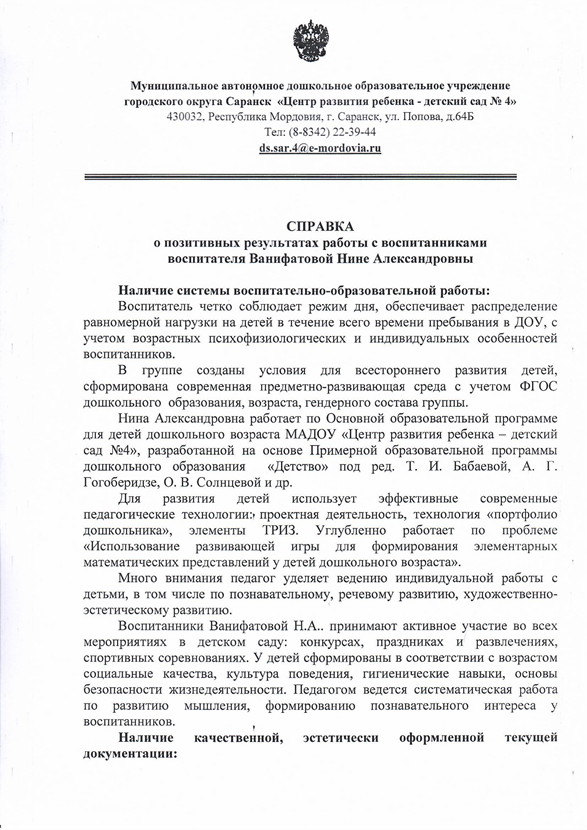 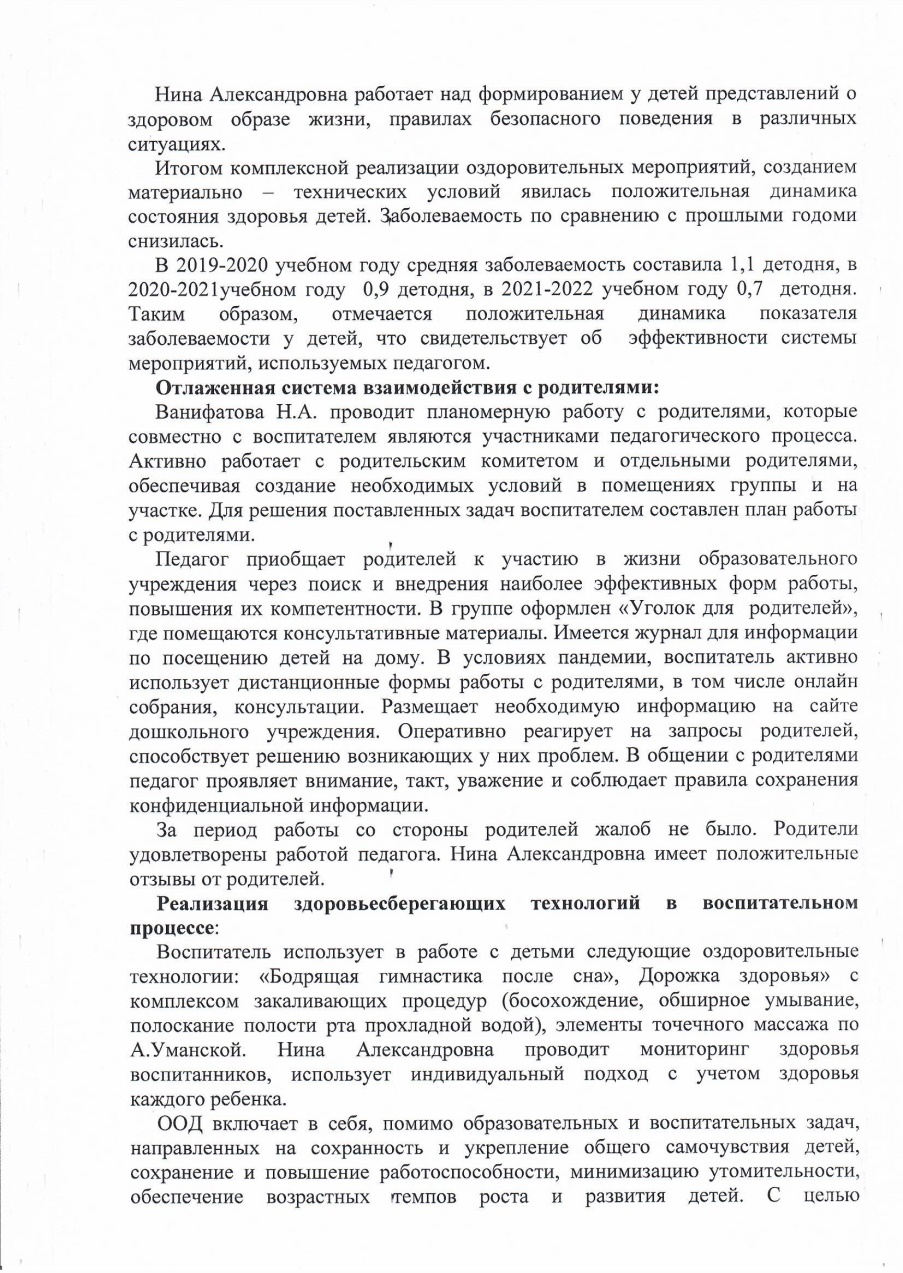 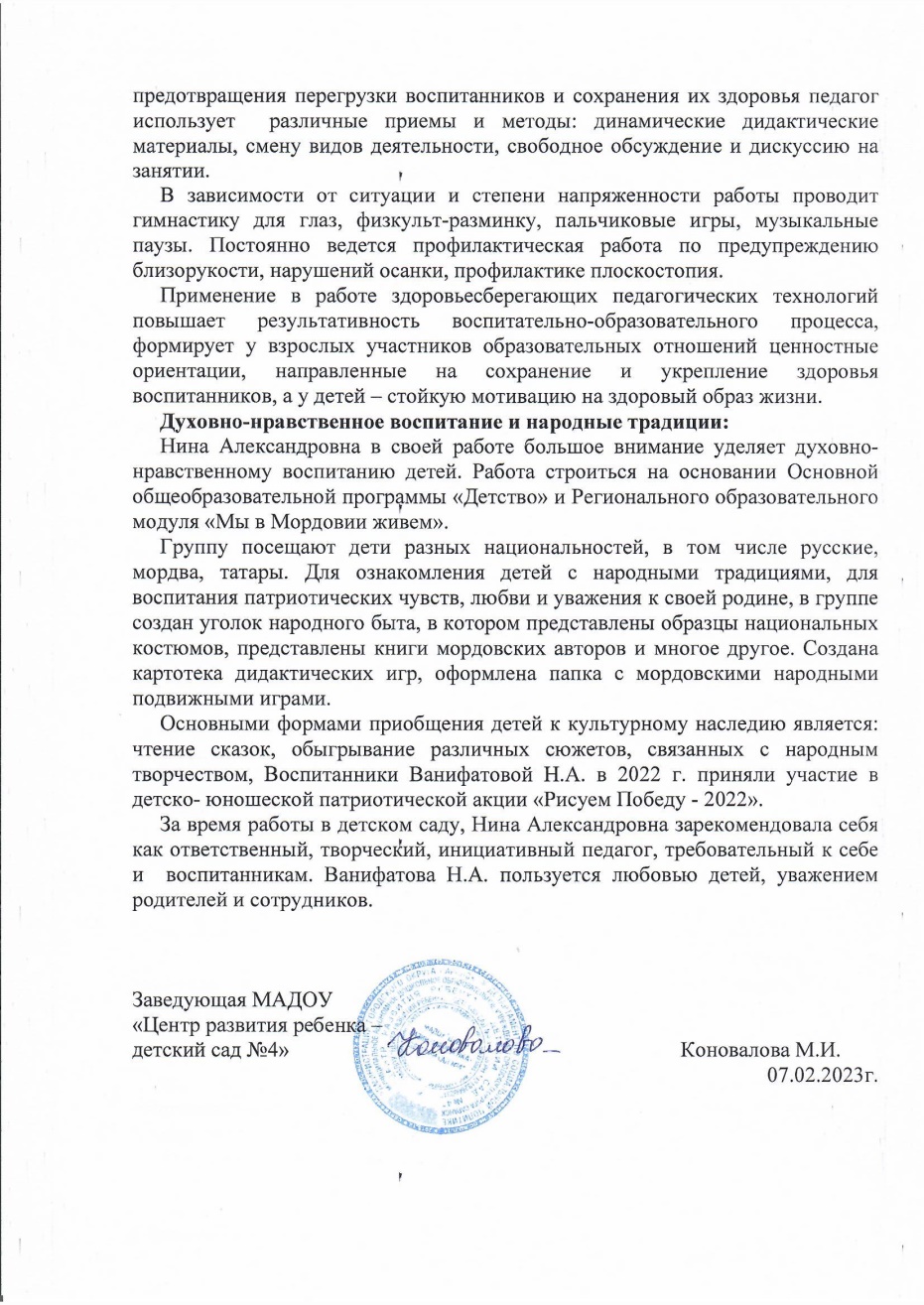 Качество взаимодействия с родителями
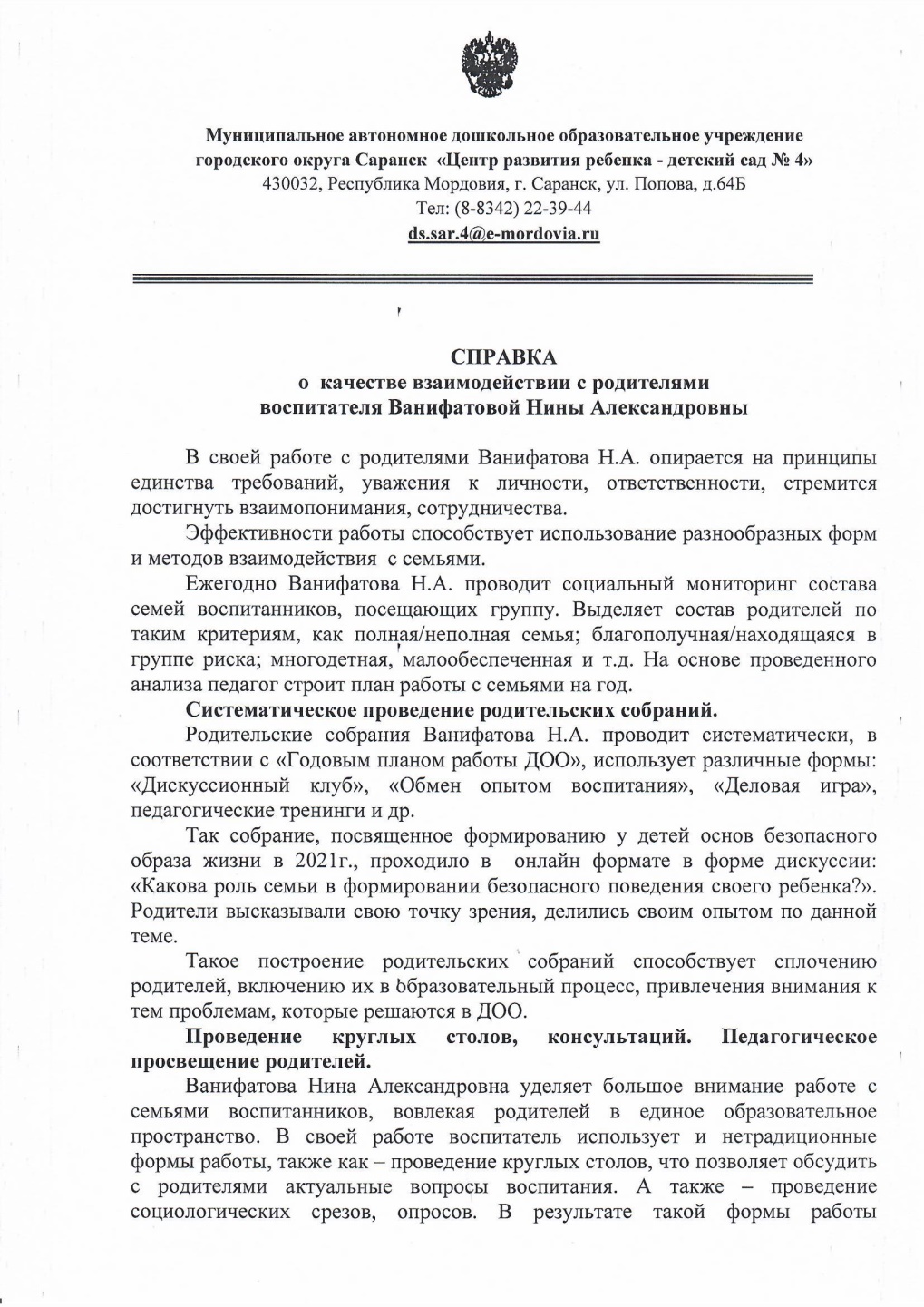 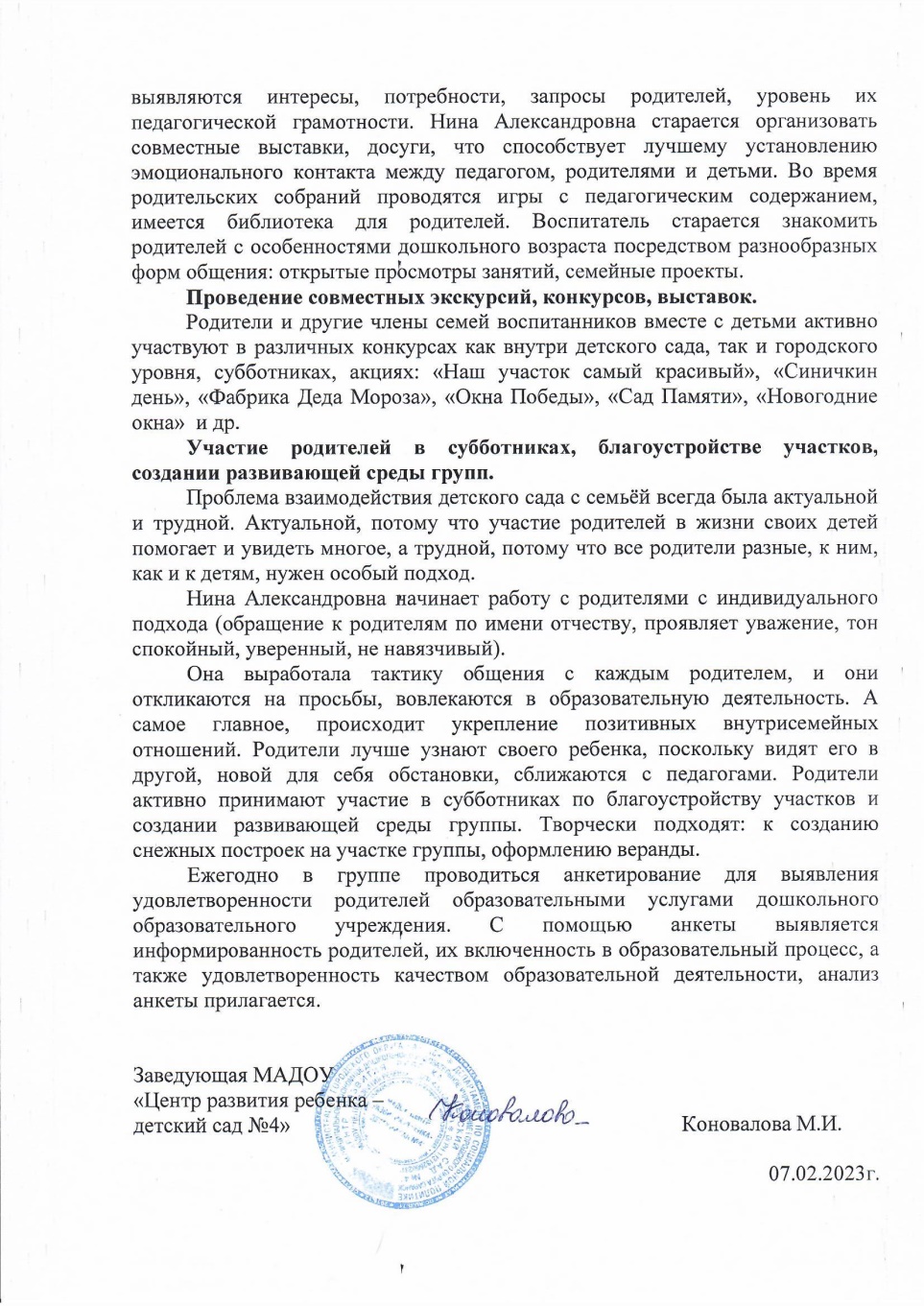 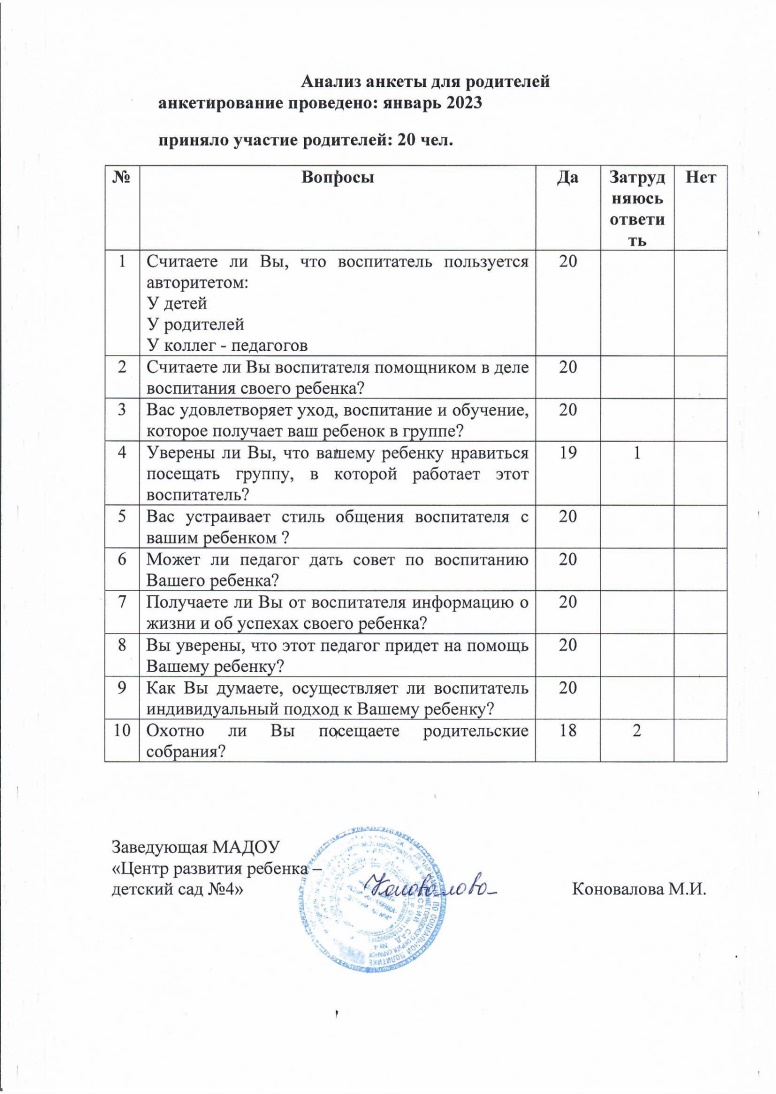 Участие педагога в профессиональных конкурсах
Победы и призовые места в конкурсах на порталах сети Интернет
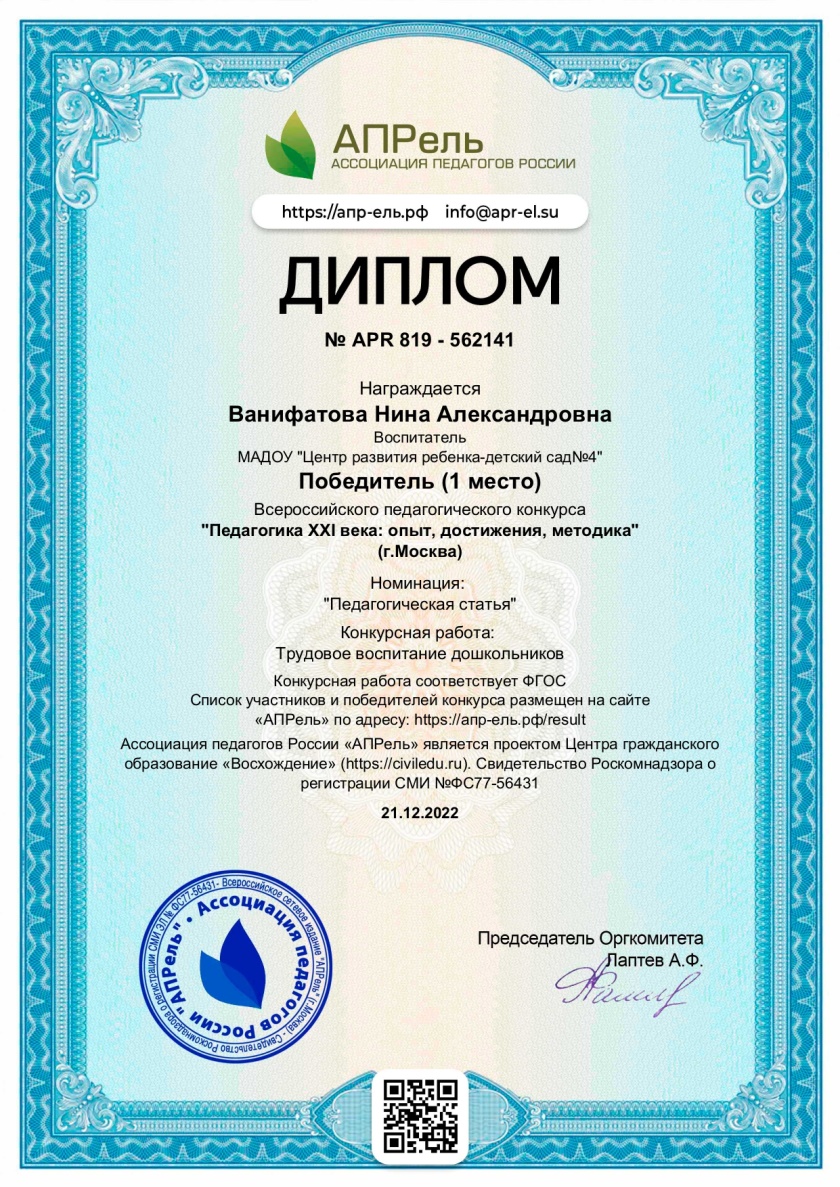 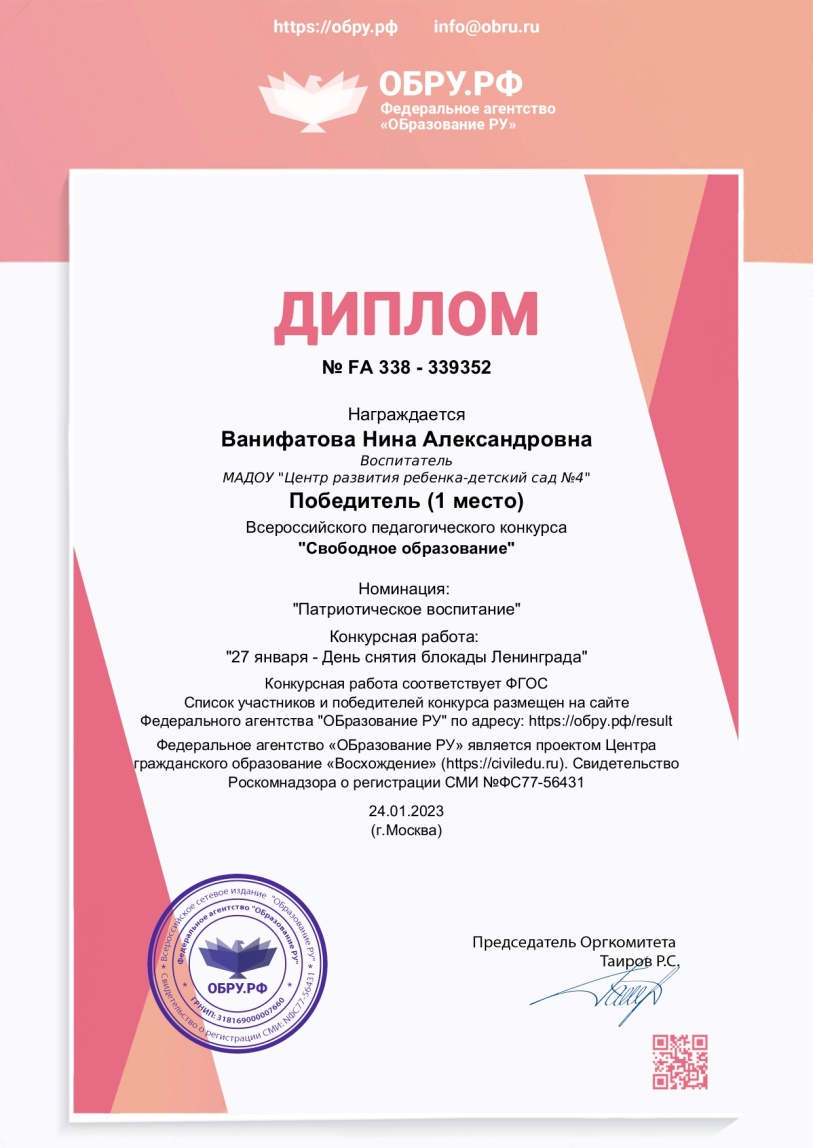 Награды и поощрения педагога
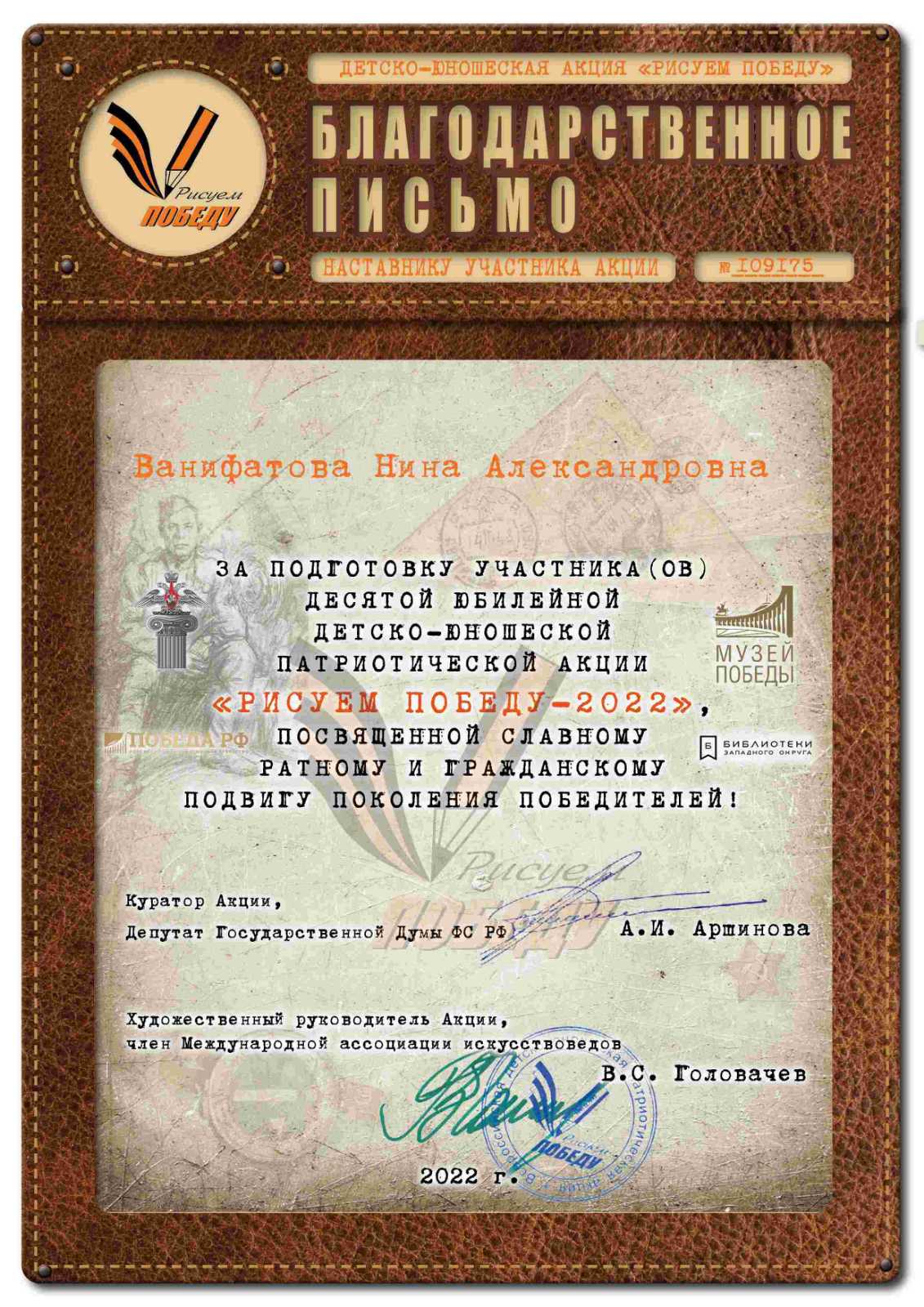 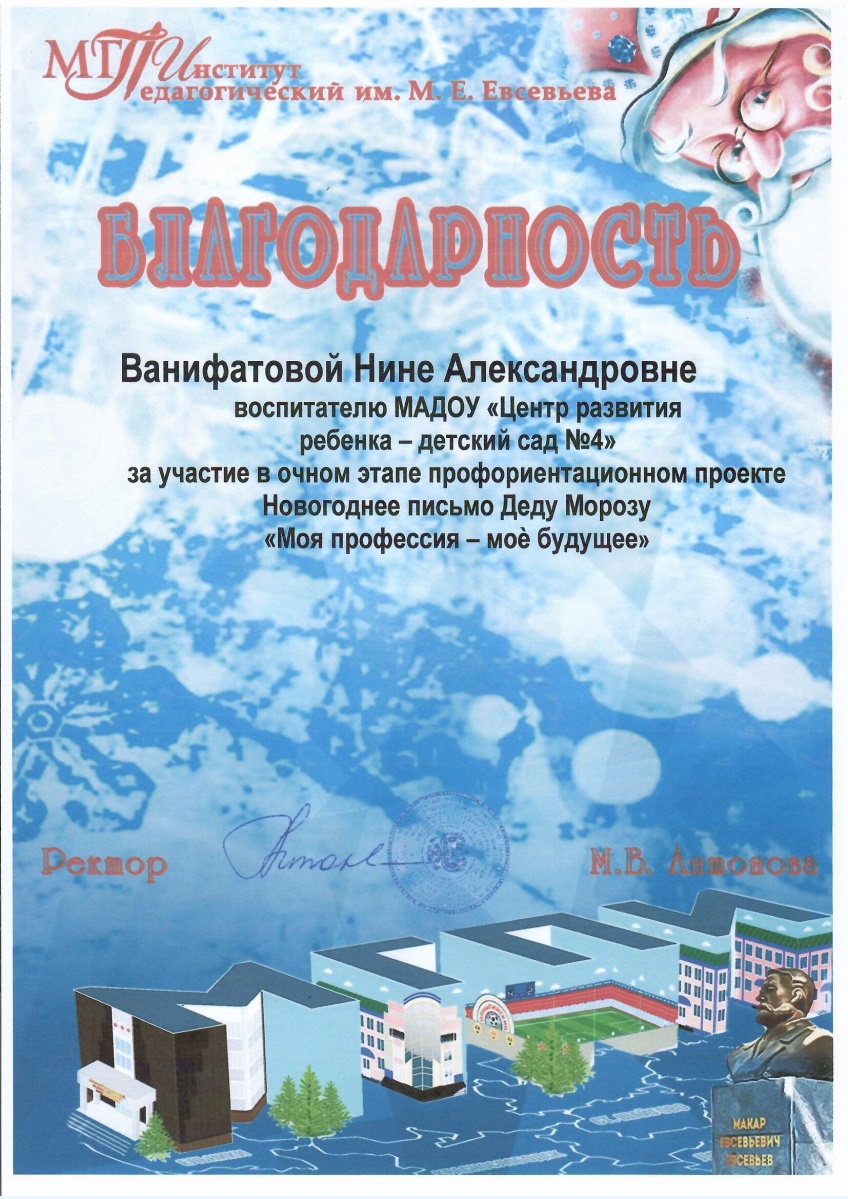 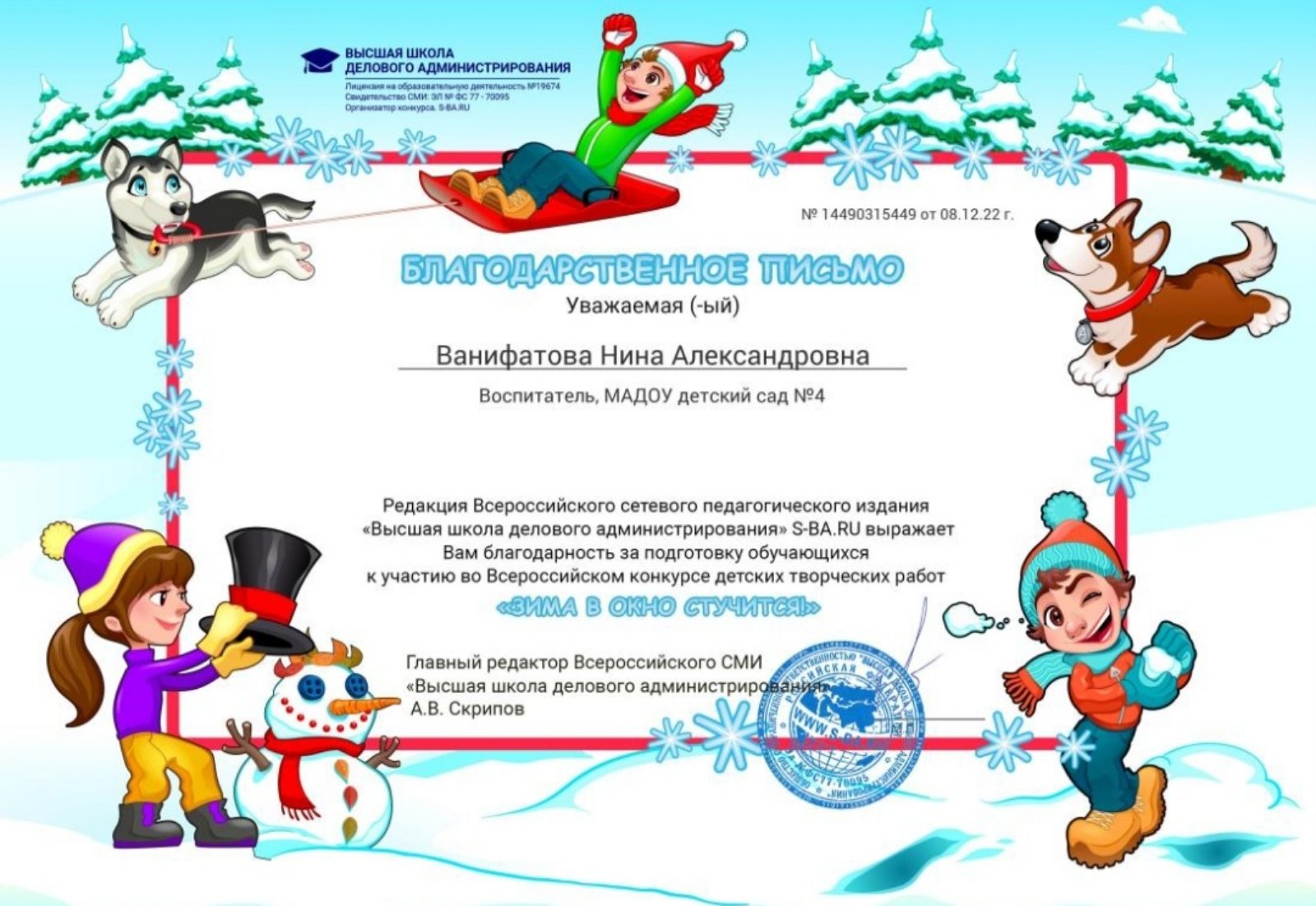 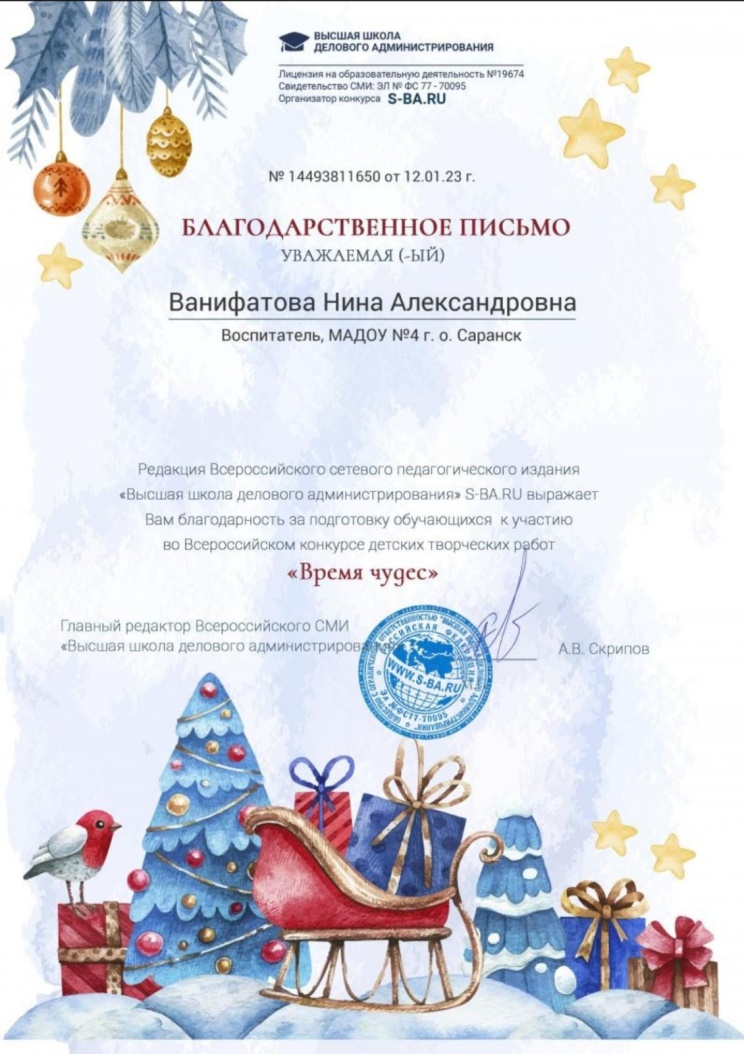 Спасибо за внимание!